End of Life Preparation Guide
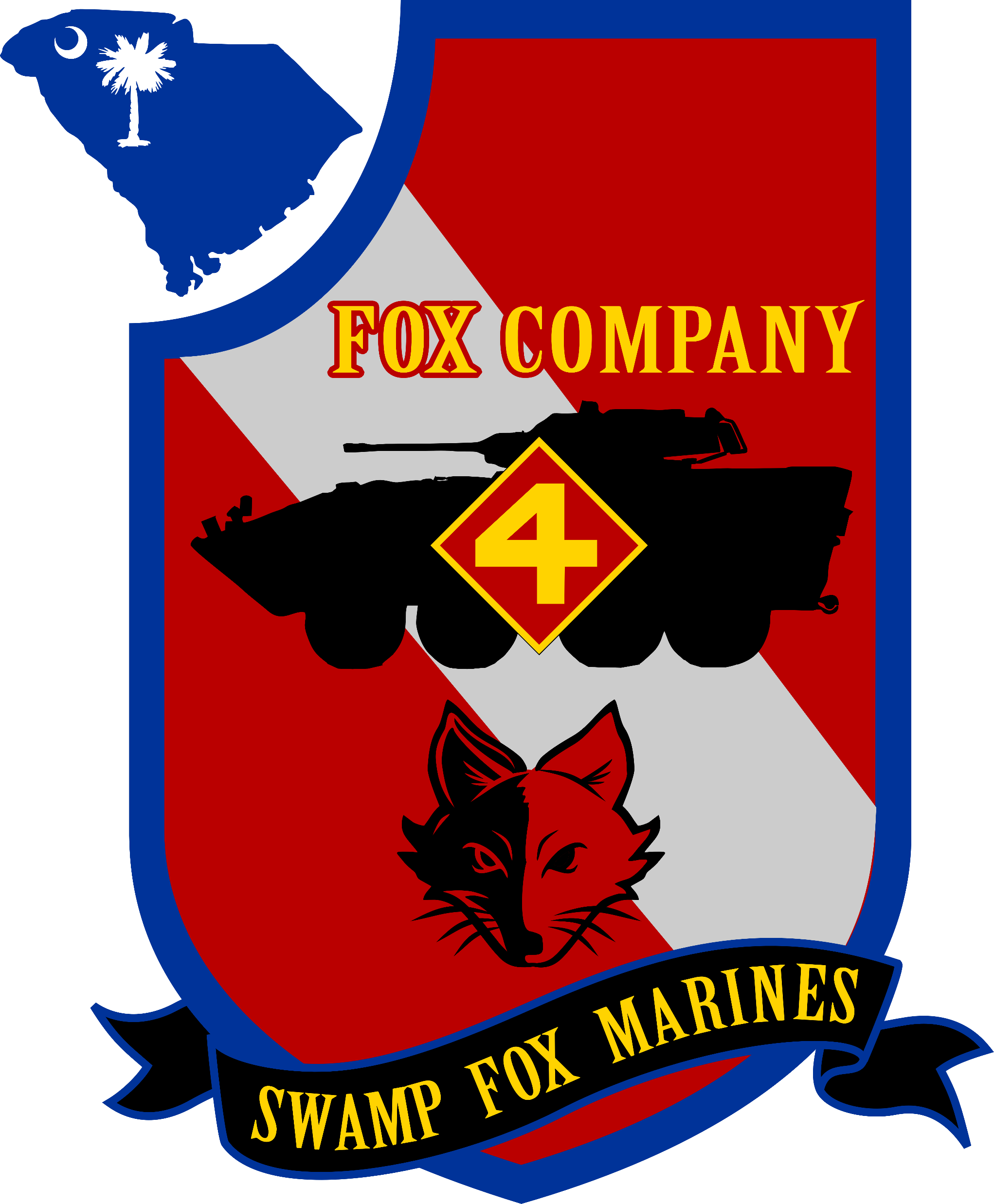 4/22/2025
Marine Corps League
1
Important Points of Contact
Funeral Honors Branch USMC: 1-866-826-3628
Email: HQMC.Funeral.Honors@USMC.mil
Fax Documents: 703-432-9248
National Personnel Records Center: 314-801-0800
Fax SF-180: 314-801-9195
National Cemetery Scheduling Office: 800-535-1117
Customer Service Team( Fax SF-180 Form) 314-801-0764 
Company F, 4th LAR, USMC, Columbia, SC:  504-252-1720
Marine Unit that provides military funeral honors around the Columbia area.   They are responsible for confirming time and execution of military funeral honors; will assist family or funeral director with the request, scheduling, and specifics of the funeral honors detail.  All other details are on the member, their family, or the funeral director.
4/22/2025
Marine Corps League
2
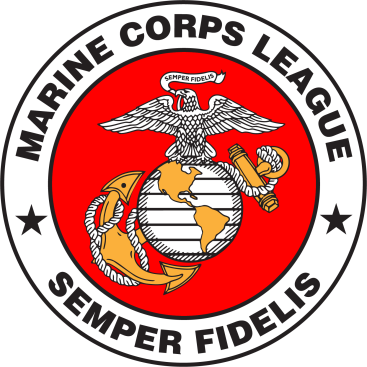 End of Life Preparation
Every member should have paperwork squared away for “End of Life”
These are some of the suggested steps to take:
Ensure you have a file or folder in a safe place that contains your files and instructions
Ensure your executor (the person who will handle your arrangements) knows where to find the file
Ensure your DD-214 is in the file. 
Make certain the DD-214 shows your character of discharge (NOT Dishonorable)
Consider Durable Power of Attorneys (POA) with your spouse. 
Determine if you wish to be buried or cremated.
Decide whether burial will be in a VA National Cemetery, state or tribal Veterans’ cemetery or private cemetery
Determine desired memorial products
Marine Corps League Website Veteran Service tab: https://www.mcleaguelibrary.org/veterans-service-officer/
Requesting Military Records:
https://www.archives.gov/veterans/military-service-records/standard-form-180

VA Burial & Memorial Benefits: https://www.va.gov/burials-memorials/
https://www.va.gov/burials-memorials/pre-need-eligibility/
U.S. Marine Corps Funeral Honors Request: https://www.hqmc.marines.mil/Agencies/Casualty-MFPC/Funeral-Honors/
4/22/2025
Marine Corps League
3
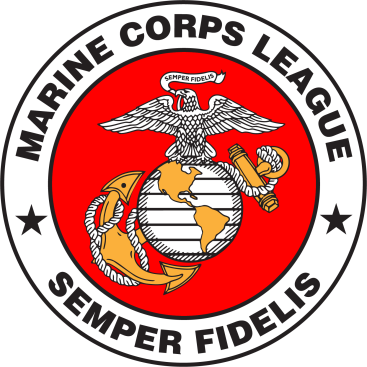 End of Life Preparation
Every member should have paperwork squared away for “End of Life” (EOL).
These are some of the suggested steps to take:
Advanced Care Plan (ACP) allows Veteran to make health care wishes known
ACP assigns someone the Veteran trusts to make medical decisions if Veteran is unable
Pre-Need Eligibility Application – Veteran and spouse apply in advance to be buried in a VA National Cemetery.
Eligible spouses and dependents may be buried in a VA National Cemetery even if they predecease the Veteran
The name, date of birth, and date of death are inscribed on the Veteran’s headstone at no cost to family
When the Veteran and spouse receive the Pre-Need Approval letter, place it in the special folder.
Marine Corps League Website Veteran Service tab: https://www.mcleaguelibrary.org/veterans-service-officer/
Requesting Military Records:
https://www.archives.gov/veterans/military-service-records/standard-form-180

VA Burial & Memorial Benefits: https://www.va.gov/burials-memorials/
https://www.va.gov/burials-memorials/pre-need-eligibility/
U.S. Marine Corps Funeral Honors Request: https://www.hqmc.marines.mil/Agencies/Casualty-MFPC/Funeral-Honors/
4/22/2025
Marine Corps League
4
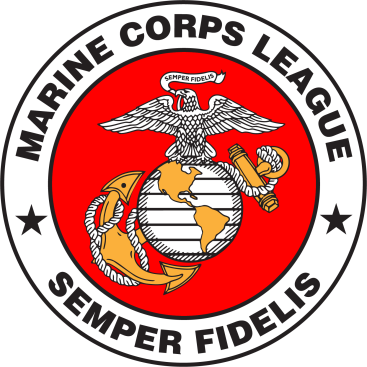 End of Life Preparation
Every member should have paperwork squared away for “End of Life” (EOL).
Memorial Benefits in a National Cemetery:
Grave liner (vault)
Perpetual care and maintenance
Government headstone, marker or medallion
Presidential Memorial Certificate
Veterans Legacy Memorial (VLM) page
Burial Flag and military honors at no cost to the Veteran or family

What will a funeral director do?
Assist family by gathering and providing documents needed by VA
Calling National Cemetery Scheduling Office to schedule burial
Acquire burial flag
Request Military Funeral Honors from DOD
Serves as Liaison between the family and the VA for burial matters.
Marine Corps League Website Veteran Service tab: https://www.mcleaguelibrary.org/veterans-service-officer/
Requesting Military Records:
https://www.archives.gov/veterans/military-service-records/standard-form-180

VA Burial & Memorial Benefits: https://www.va.gov/burials-memorials/
https://www.va.gov/burials-memorials/pre-need-eligibility/
U.S. Marine Corps Funeral Honors Request: https://www.hqmc.marines.mil/Agencies/Casualty-MFPC/Funeral-Honors/
4/22/2025
Marine Corps League
5
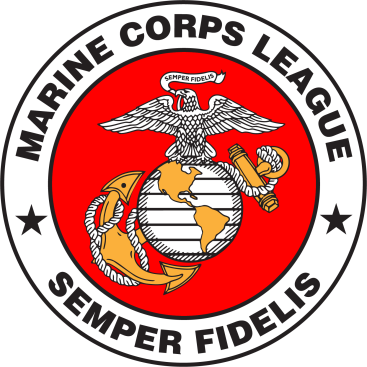 End of Life Preparation
Cannot find the DD-214 – DO THIS:
Requesting a DD-214 is free!
Go to the Requesting Military Records Link at right
Fill out the Standard Form-180 (How to starts on slide 8)
An Emergency Request can be submitted
DD-214 can be emailed to requestor
Marine Corps League Website Veteran Service tab: https://www.mcleaguelibrary.org/veterans-service-officer/
Requesting Military Records:
https://www.archives.gov/veterans/military-service-records/standard-form-180

VA Burial & Memorial Benefits: https://www.va.gov/burials-memorials/
https://www.va.gov/burials-memorials/pre-need-eligibility/
U.S. Marine Corps Funeral Honors Request: https://www.hqmc.marines.mil/Agencies/Casualty-MFPC/Funeral-Honors/
4/22/2025
Marine Corps League
6
https://www.va.gov/geriatrics/pages/advance_care_planning_topics.asp
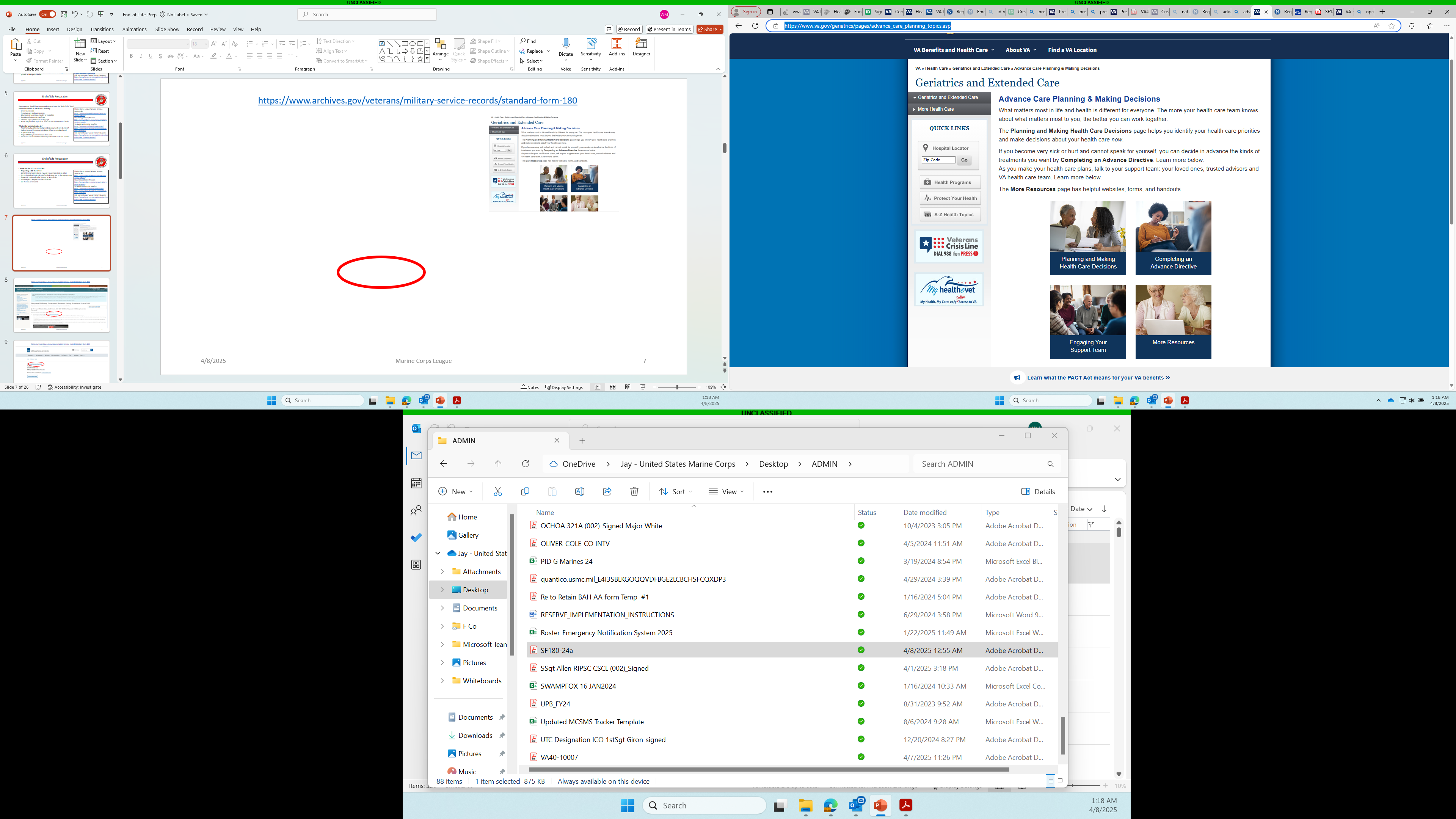 4/22/2025
Marine Corps League
7
https://www.archives.gov/veterans/military-service-records/standard-form-180
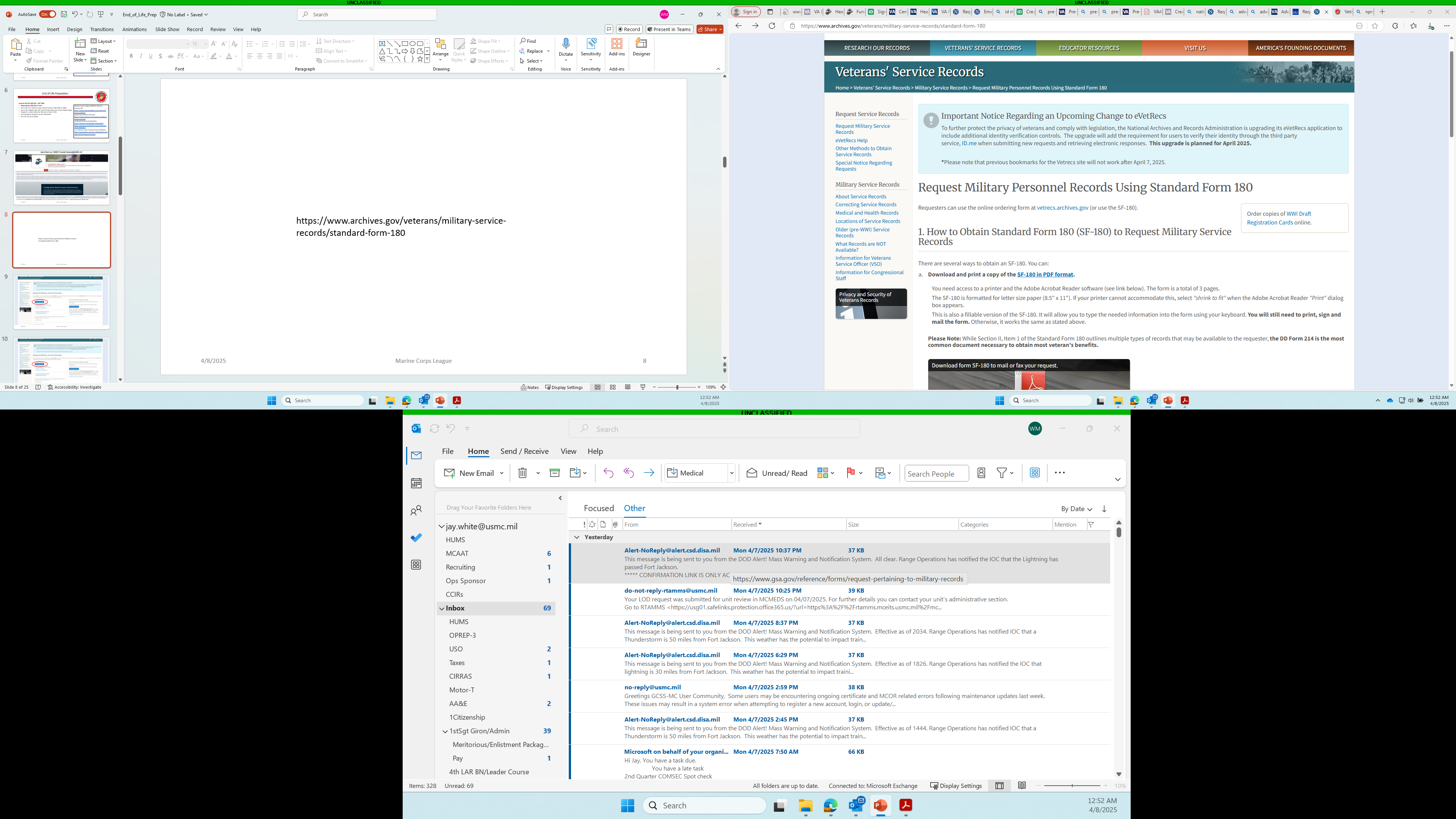 4/22/2025
Marine Corps League
8
https://www.archives.gov/veterans/military-service-records/standard-form-180
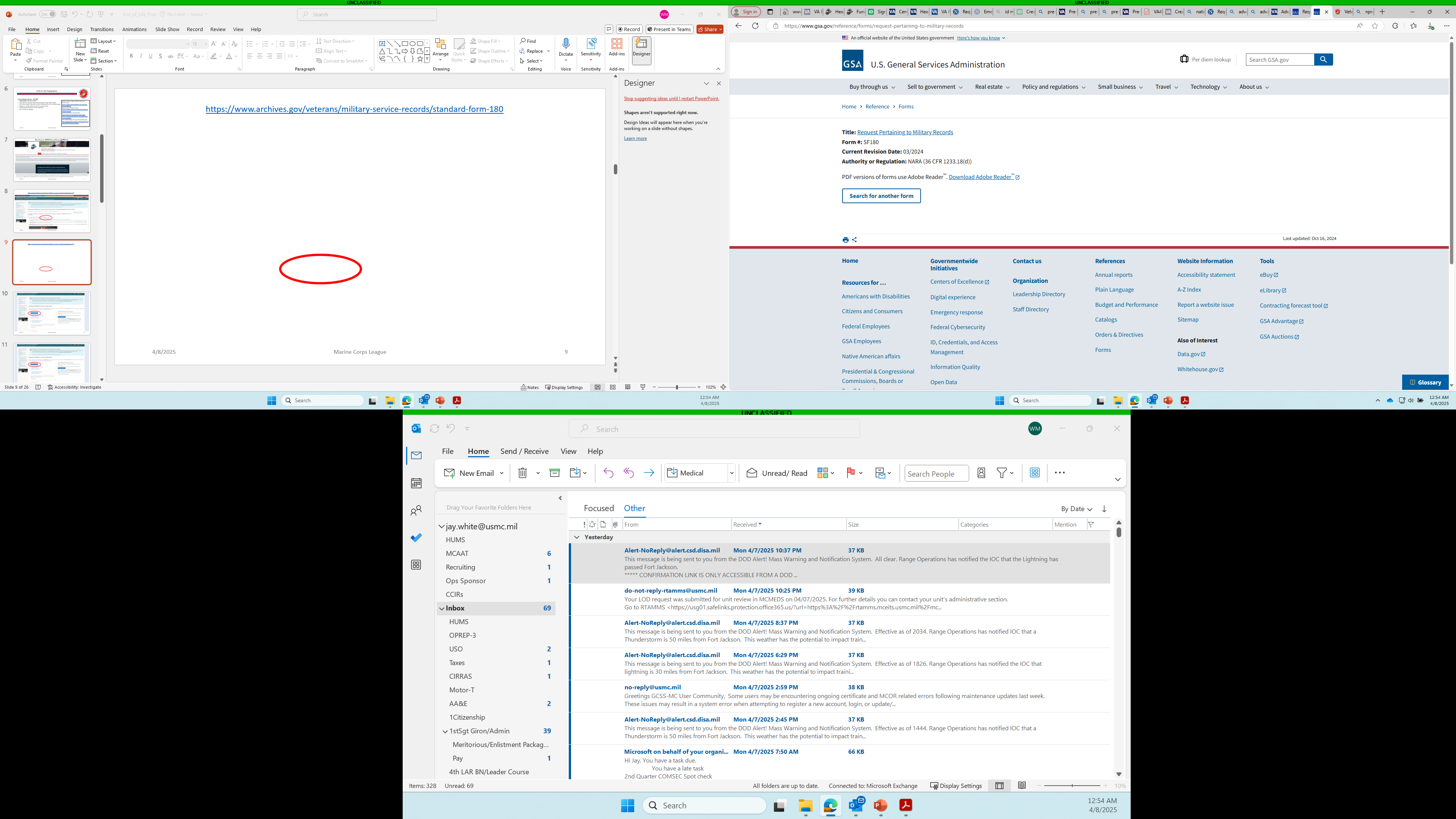 When prompted Save As and you will be able to download a fillable document to your computer.
4/22/2025
Marine Corps League
9
Standard Form-180 (SF-180) Request Pertaining to Military Records (DD-214)
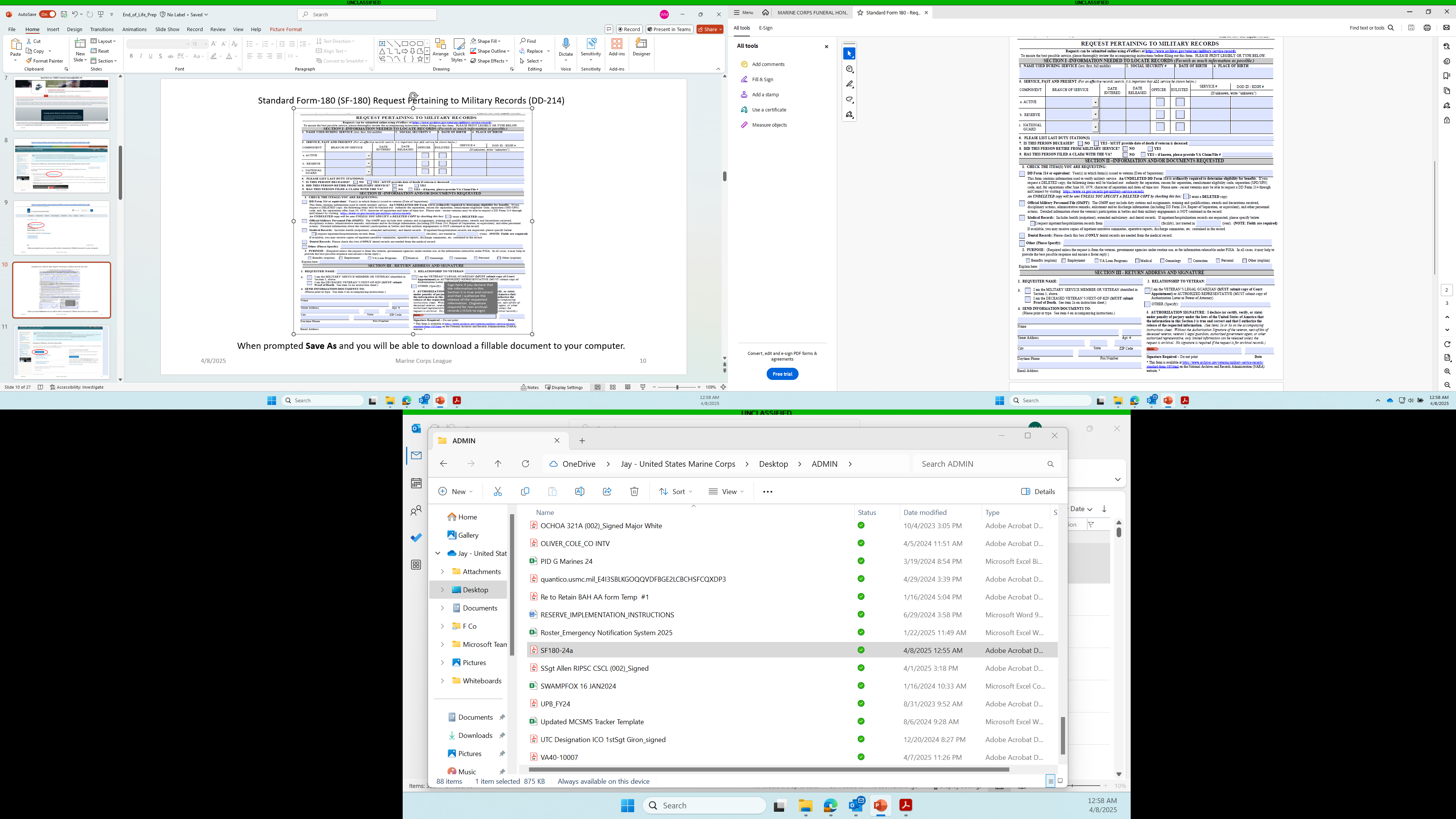 Fill out the form to best of your ability as completeness will ensure timely and effective processing
Your can print and sign if unable to sign digitally
Submit completed form via fax to: 314-801-9195
Mail form to: 
National Personnel Records Center1 Archives DriveSt. Louis, MO 63138
When prompted Save As and you will be able to download a fillable document to your computer.
4/22/2025
Marine Corps League
10
Pre-Needs Eligibility Application
https://www.va.gov/burials-memorials/pre-need-eligibility/
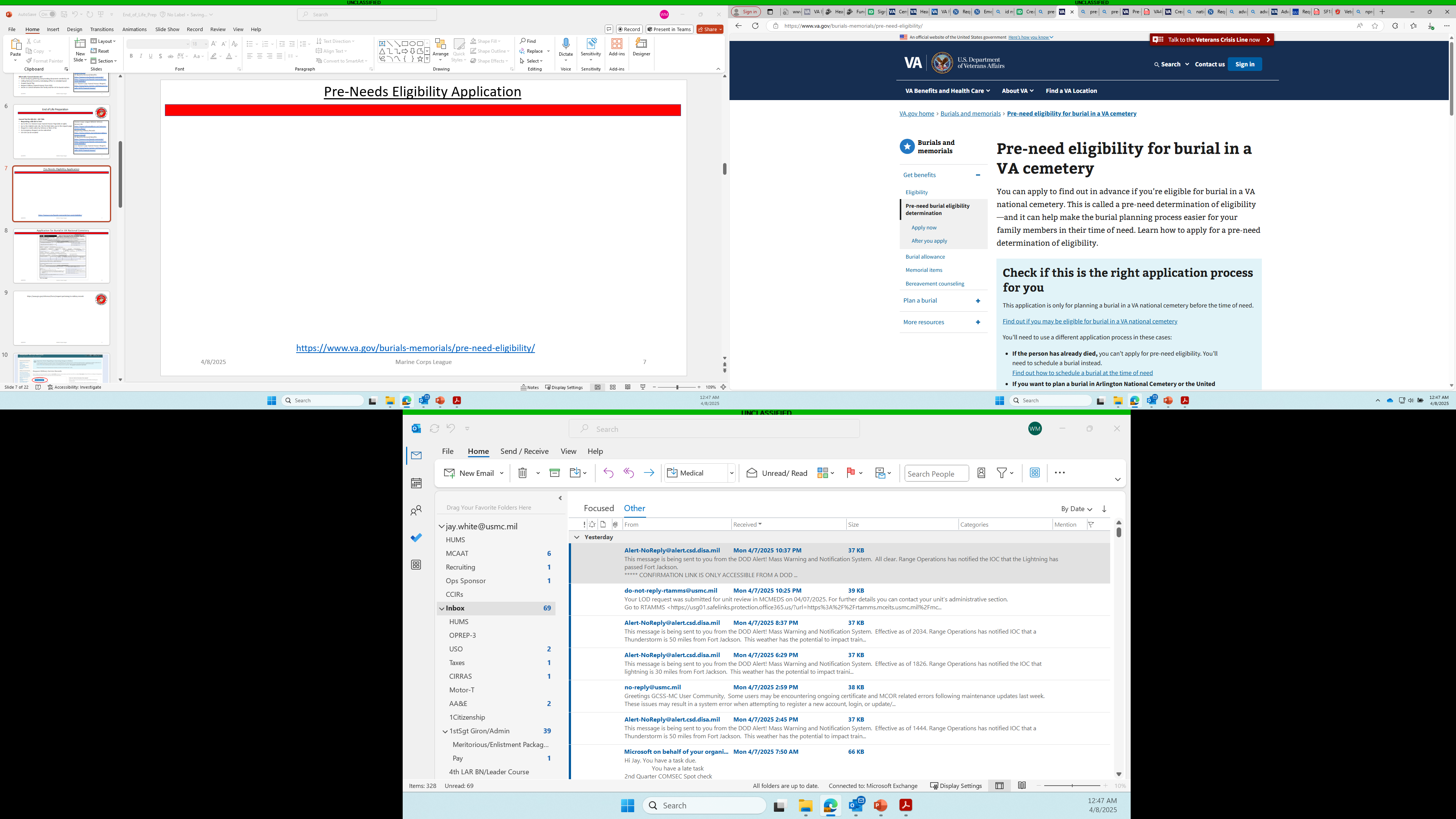 4/22/2025
Marine Corps League
11
Application for Burial in VA National Cemetery
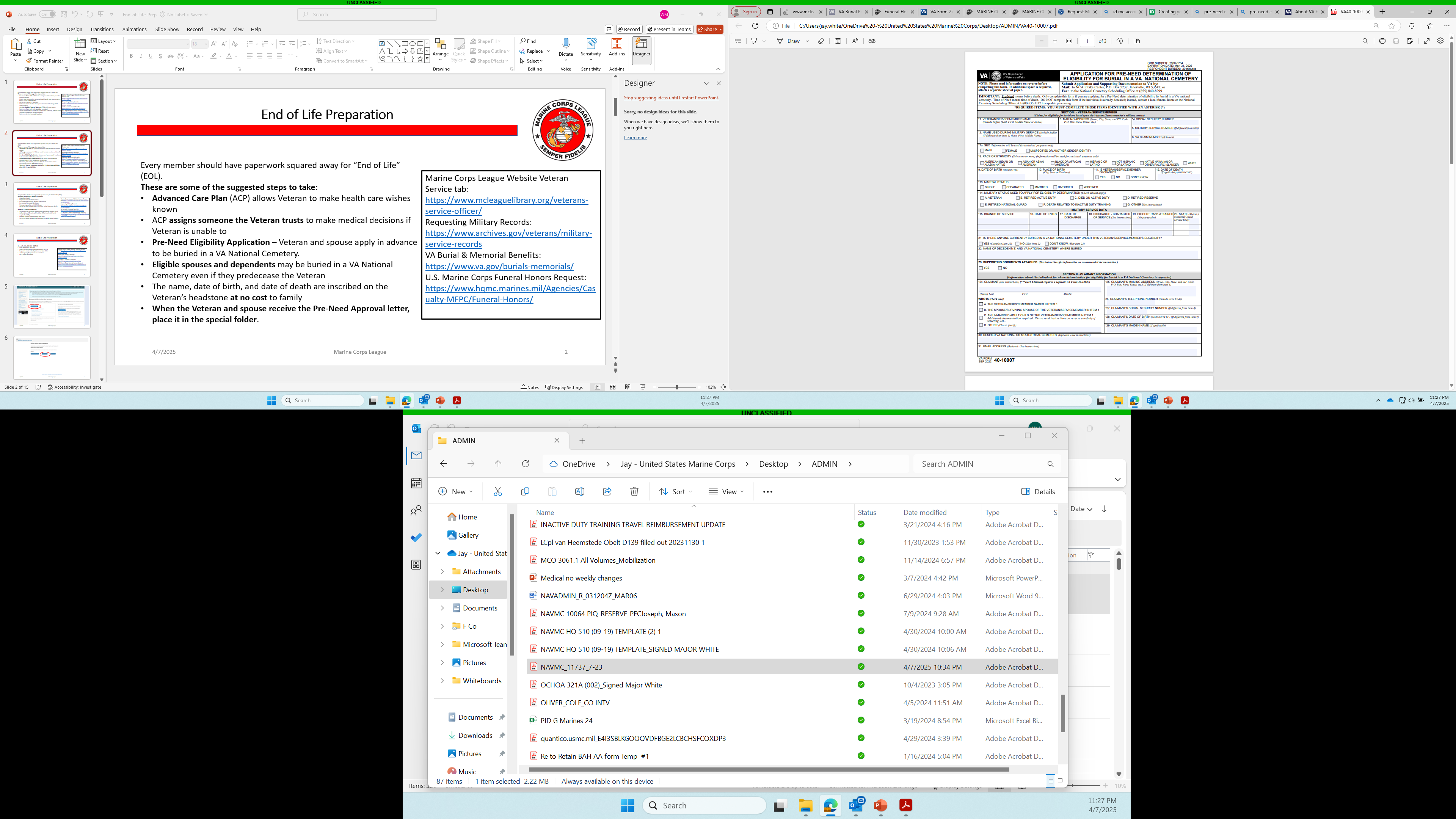 https://www.va.gov/burials-memorials/pre-need-eligibility/
Scroll down to Option 2
Download VA Form 40-10007
Fax: 855-840-8299
Mail
NCA Evidence Intake CenterPO Box 5237Janesville, WI 53547

Call us at 800-535-1117 (TTY: 711) and select 4. We’re here Monday through Friday, 8:00 a.m. to 5:30 p.m. ET.
You can also work with a trained professional called an accredited representative to get help applying for pre-need determination.
4/22/2025
Marine Corps League
12
Application for United States Flag via VA
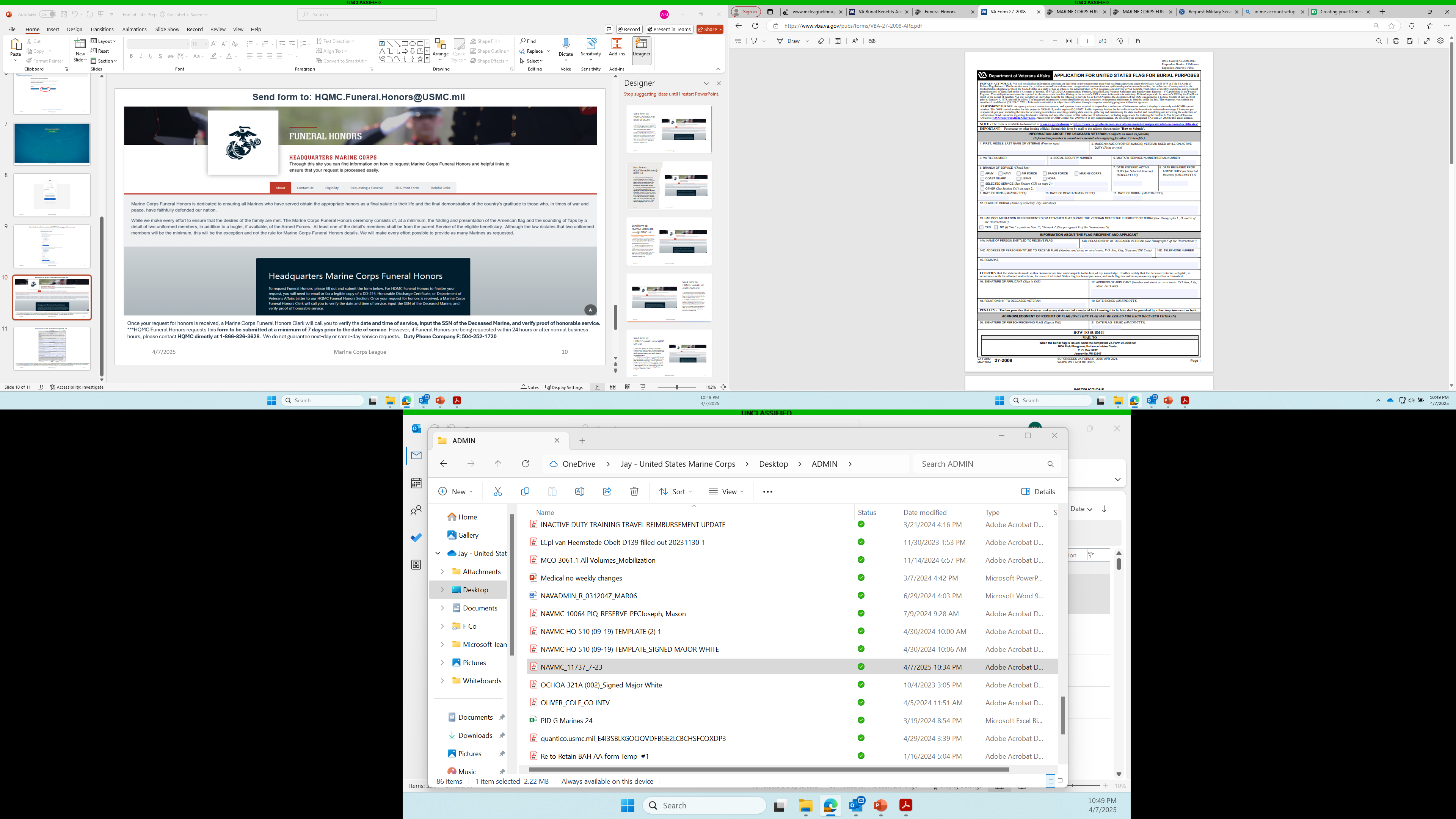 https://www.va.gov/burials-memorials/memorial-items/burial-flags/
VA Form 27-2008

Bring the application form to:
A funeral director, or
A VA regional office, or
A United States post office. Call ahead to make sure your local post office has burial flags. If they don’t, they can direct you to one that does.
4/22/2025
Marine Corps League
13
Application for headstones, markers, medallions, plaques, and urns
https://www.va.gov/burials-memorials/memorial-items/headstones-markers-medallions/
Fill out the appropriate request form for headstone, marker, medallions, plaques, or urns
VA Form 40-1330: Headstone, grave marker, wall marker
VA Form 40-1330M: Medallion to be placed on a privately purchase headstone or marker
VA Form 40-1330UP: Commemorative plaque or urn

You can submit form digitally via the following
https://eauth.va.gov/accessva/?cspSelectFor=quicksubmit

FAX: 800-455-7143

Submit via Mail (DO NOT SUBMIT ORIGINAL DOCUMENTS AS UNABLE TO BE RETURNED)
NCA FP Evidence Intake CenterPO Box 5237Janesville, WI  53547
4/22/2025
Marine Corps League
14
Requesting Marine Funeral Honors
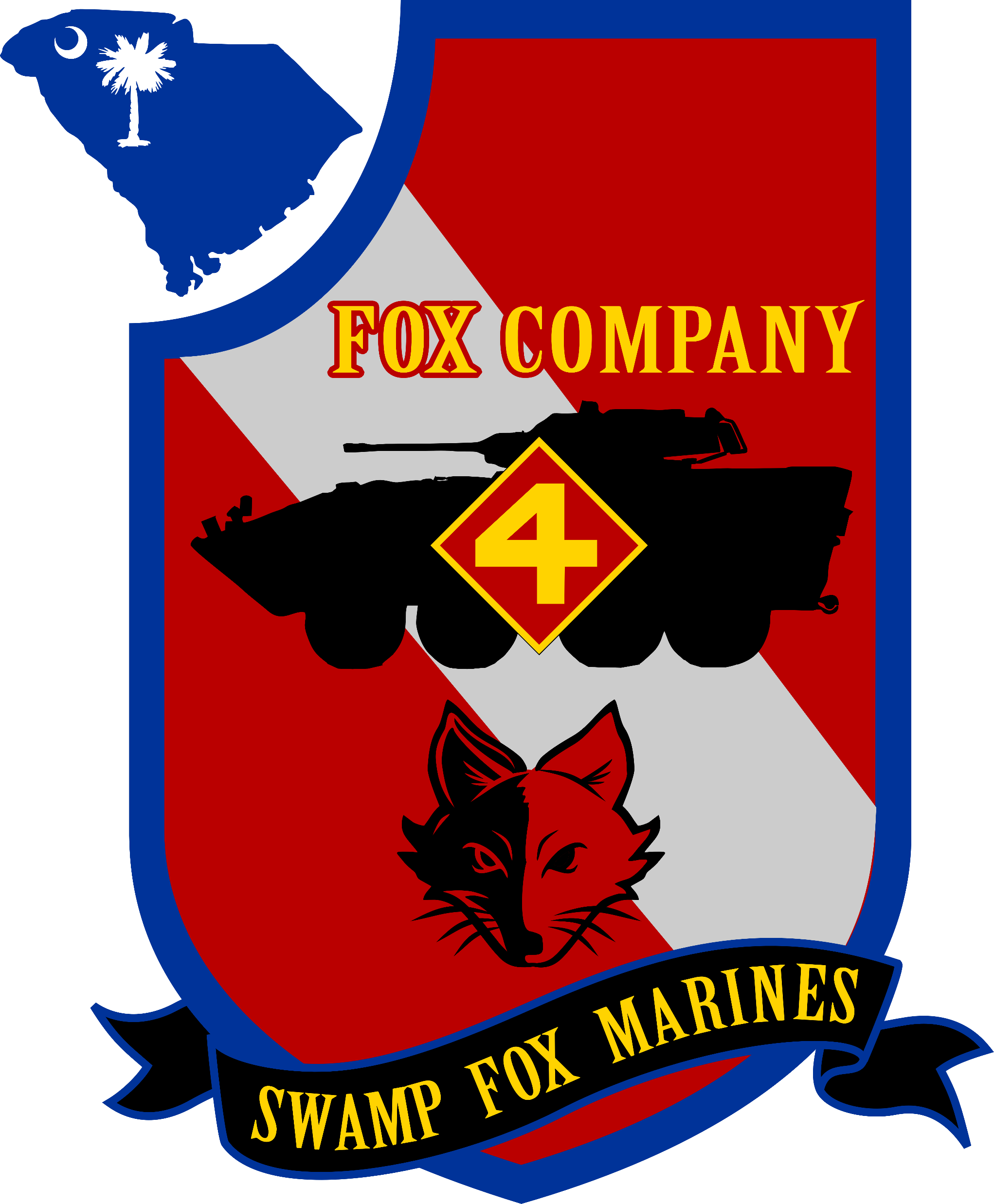 4/22/2025
Marine Corps League
15
https://www.hqmc.marines.mil/Agencies/Casualty-MFPC/Funeral-Honors/
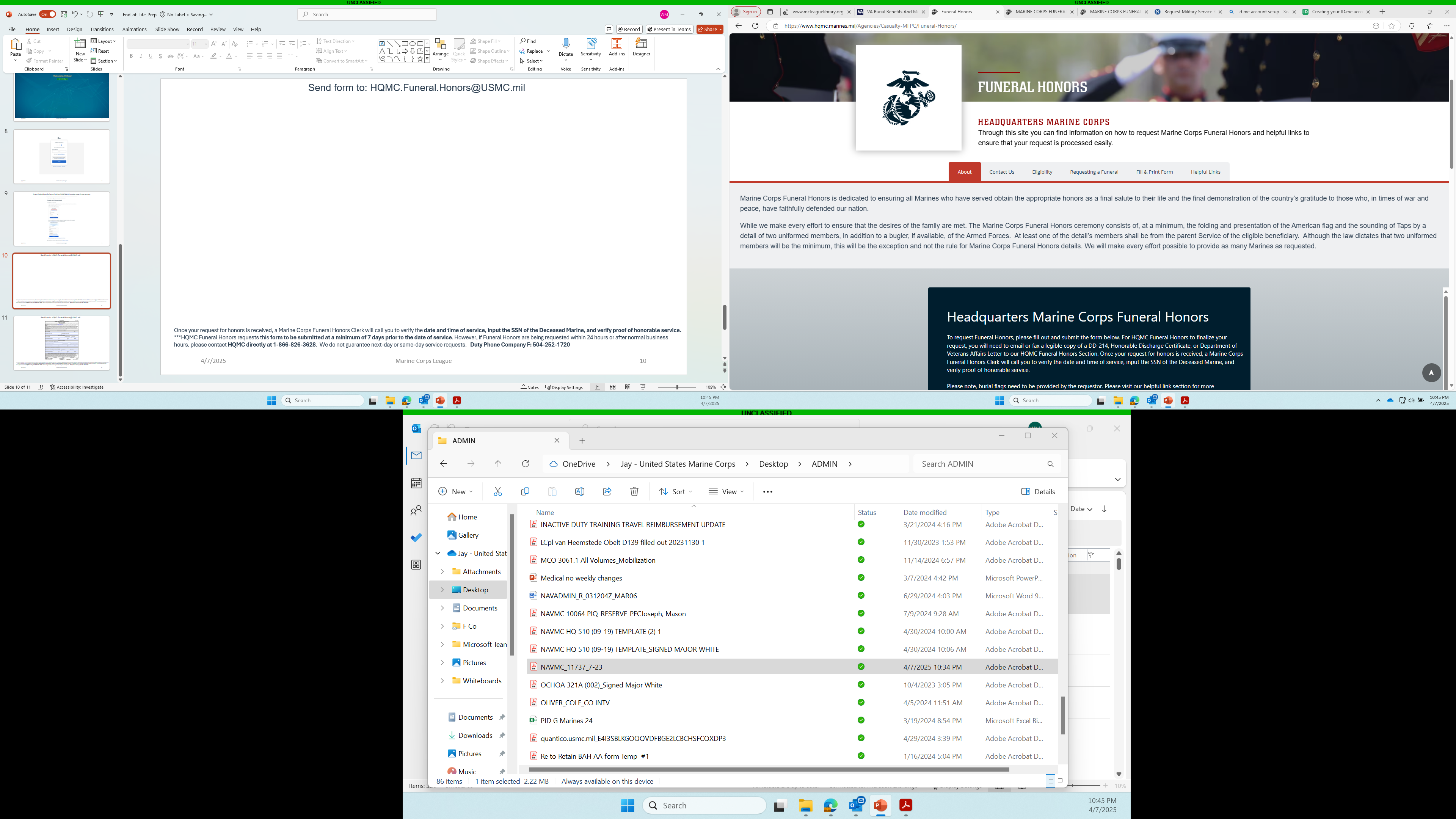 Once your request for honors is received, a Marine Corps Funeral Honors Clerk will call you to verify the date and time of service, input the SSN of the Deceased Marine, and verify proof of honorable service.
***HQMC Funeral Honors requests this form to be submitted at a minimum of 7 days prior to the date of service. However, if Funeral Honors are being requested within 24 hours or after normal business hours, please contact HQMC directly at 1-866-826-3628.  We do not guarantee next-day or same-day service requests.   Duty Phone, Company F: 504-252-1720 Please call once submitted as this provides our unit time to plan and ensure Funeral Honors Branch processes your request.
4/22/2025
Marine Corps League
16
https://www.hqmc.marines.mil/Agencies/Casualty-MFPC/Funeral-Honors/
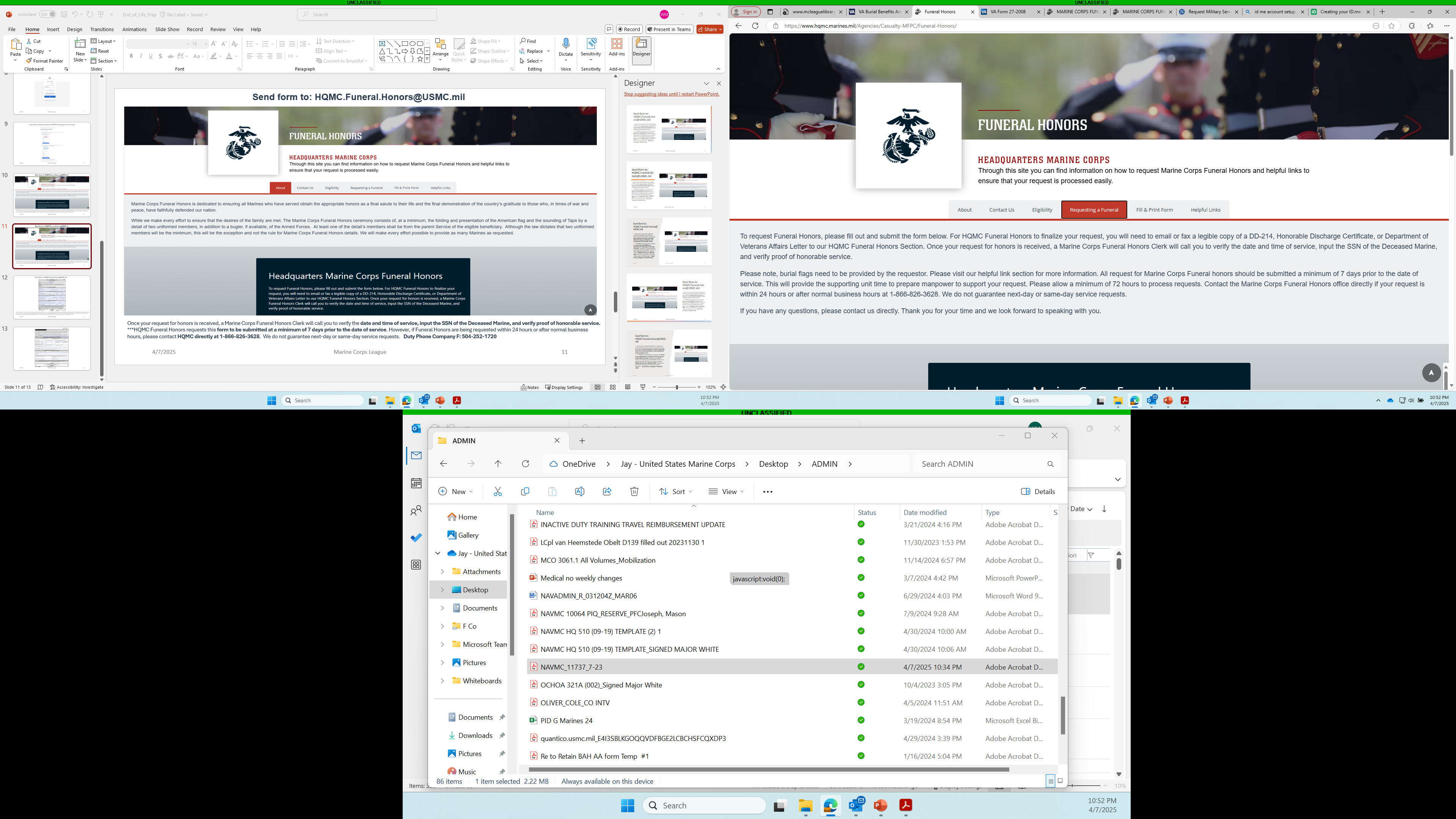 Once your request for honors is received, a Marine Corps Funeral Honors Clerk will call you to verify the date and time of service, input the SSN of the Deceased Marine, and verify proof of honorable service.
***HQMC Funeral Honors requests this form to be submitted at a minimum of 7 days prior to the date of service. However, if Funeral Honors are being requested within 24 hours or after normal business hours, please contact HQMC directly at 1-866-826-3628.  We do not guarantee next-day or same-day service requests.   Duty Phone Company F: 504-252-1720 Please call once submitted as this provides our unit time to plan and ensure Funeral Honors Branch processes your request.
4/22/2025
Marine Corps League
17
Send form to: HQMC.Funeral.Honors@USMC.mil
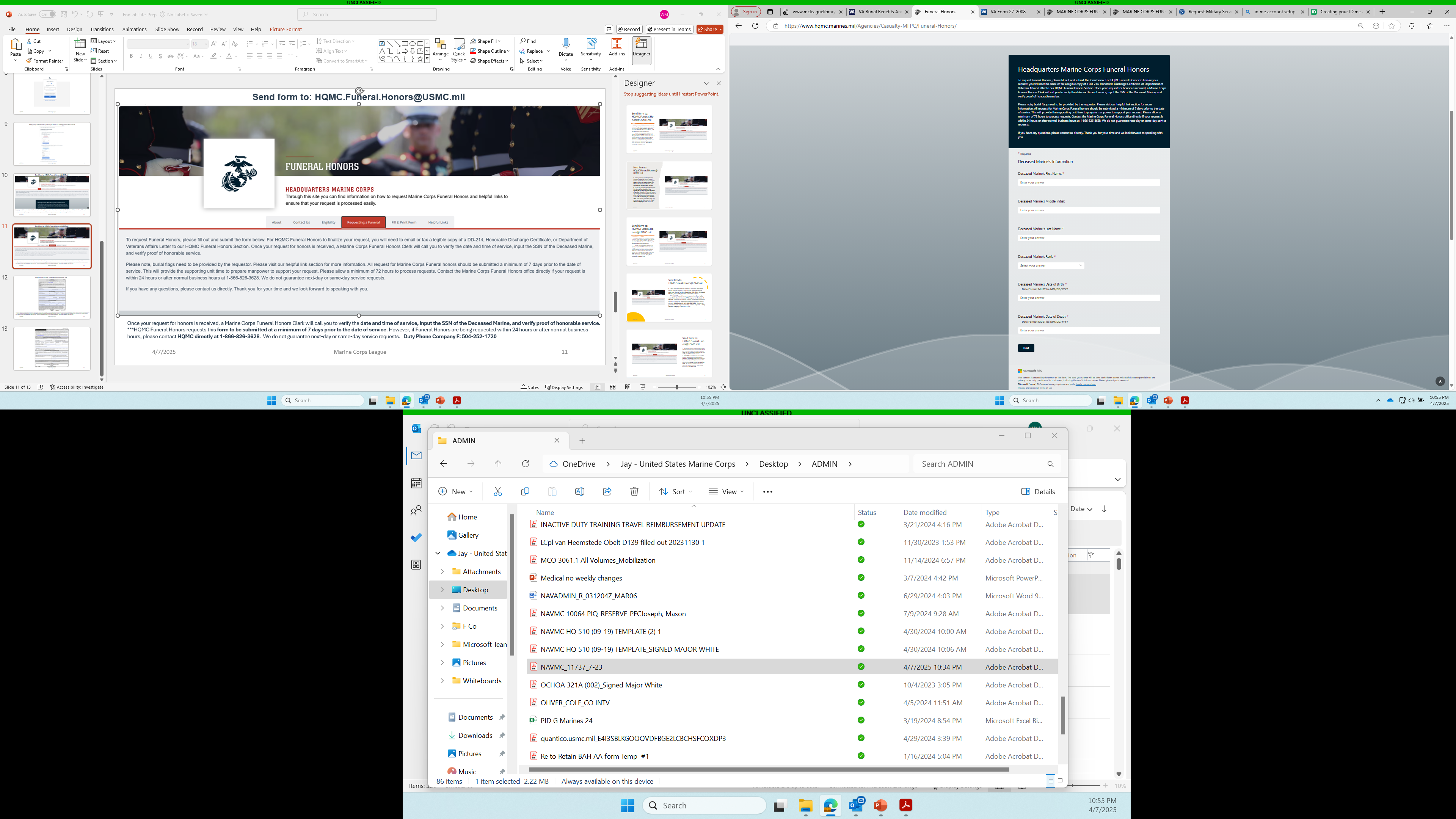 Once your request for honors is received, a Marine Corps Funeral Honors Clerk will call you to verify the date and time of service, input the SSN of the Deceased Marine, and verify proof of honorable service.
***HQMC Funeral Honors requests this form to be submitted at a minimum of 7 days prior to the date of service. However, if Funeral Honors are being requested within 24 hours or after normal business hours, please contact HQMC directly at 1-866-826-3628.  We do not guarantee next-day or same-day service requests.   Duty Phone Company F: 504-252-1720 Please call once submitted as this provides our unit time to plan and ensure Funeral Honors Branch processes your request.
4/22/2025
Marine Corps League
18
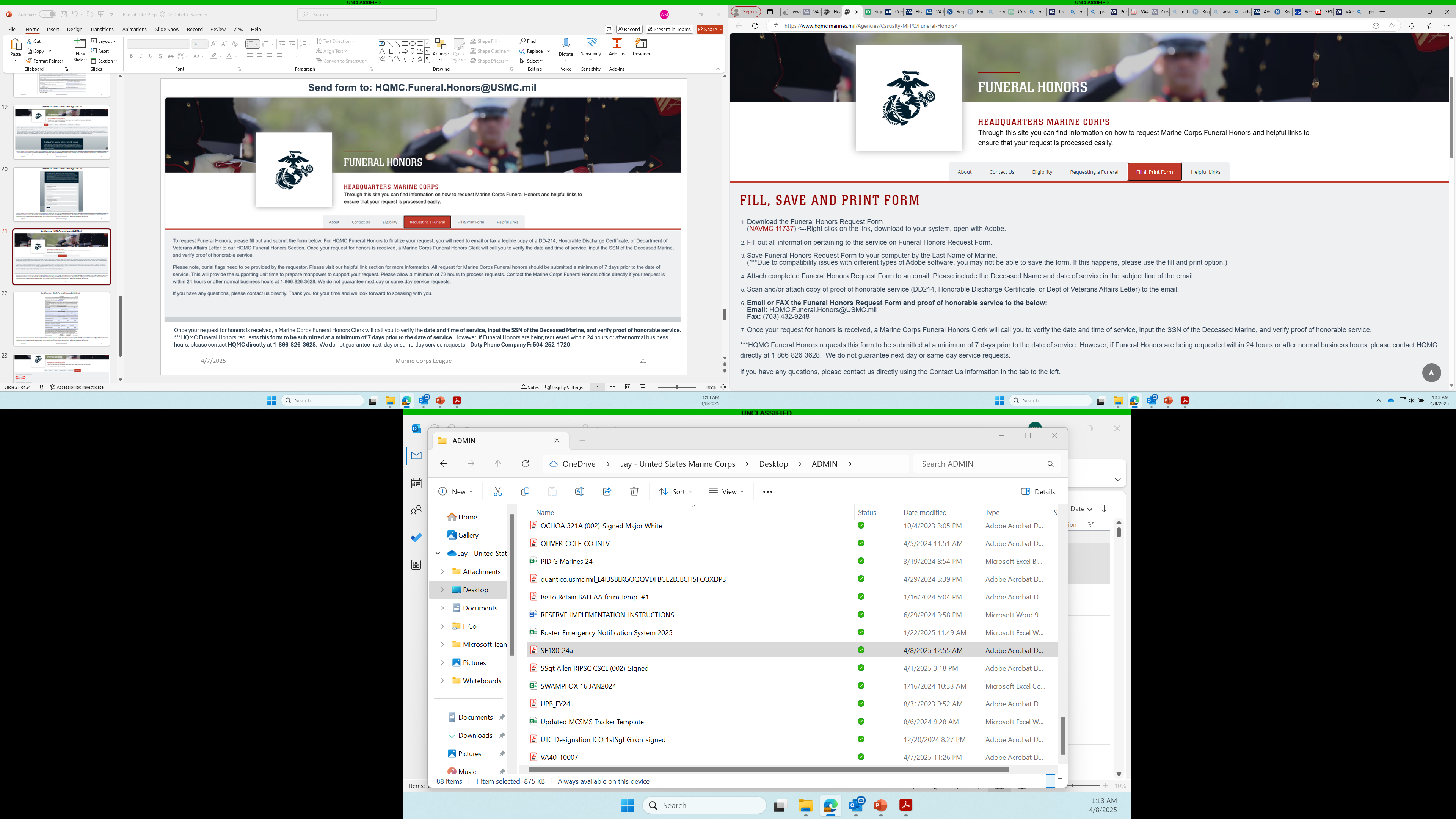 Send form to: HQMC.Funeral.Honors@USMC.mil
Duty Phone Company F: 504-252-1720
Please call once submitted as this provides our unit time to plan and ensure Funeral Honors Branch processes your request.
4/22/2025
Marine Corps League
19
Send form to: HQMC.Funeral.Honors@USMC.mil
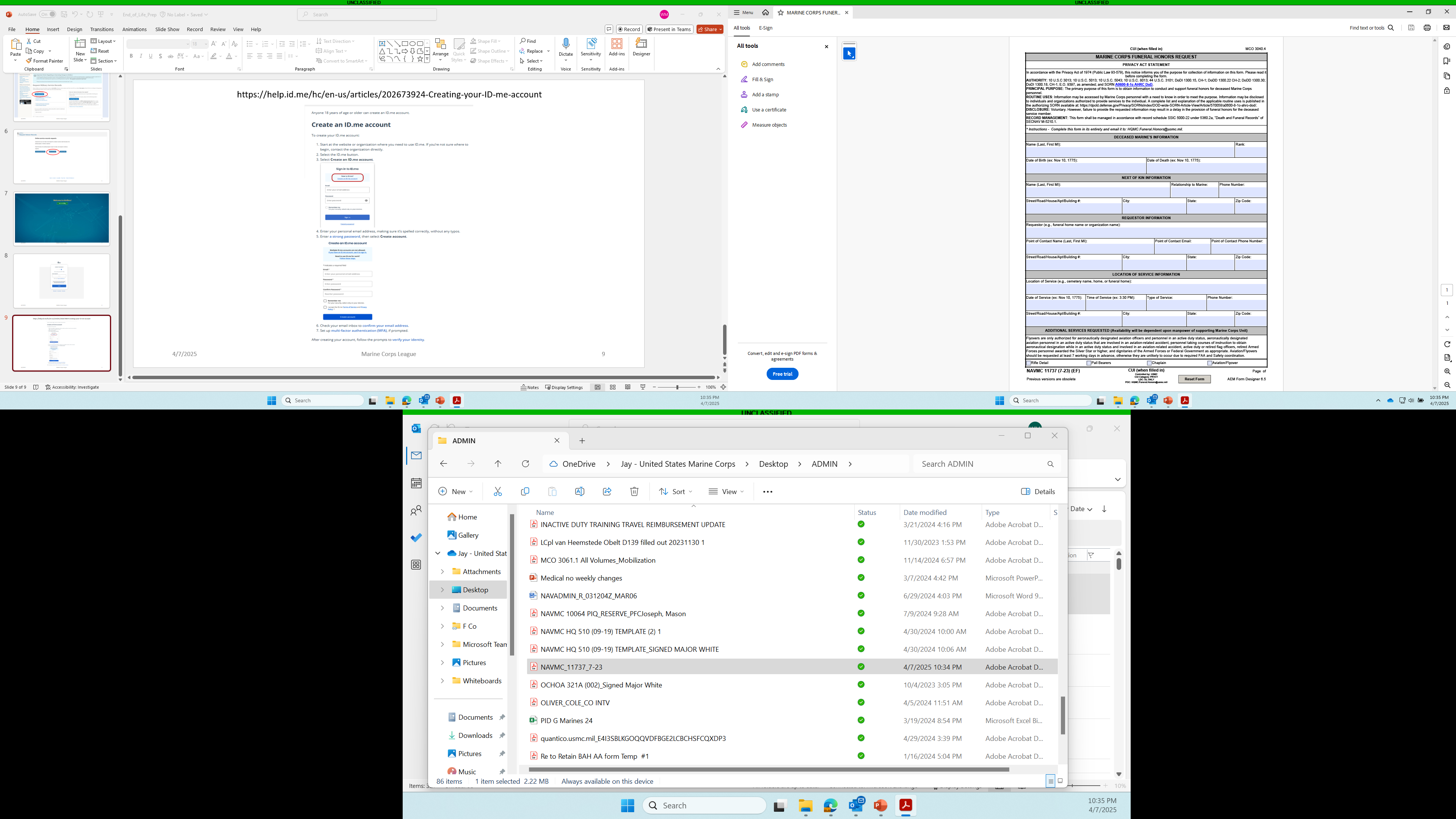 Once your request for honors is received, a Marine Corps Funeral Honors Clerk will call you to verify the date and time of service, input the SSN of the Deceased Marine, and verify proof of honorable service.
***HQMC Funeral Honors requests this form to be submitted at a minimum of 7 days prior to the date of service. However, if Funeral Honors are being requested within 24 hours or after normal business hours, please contact HQMC directly at 1-866-826-3628.  We do not guarantee next-day or same-day service requests.   Duty Phone Company F: 504-252-1720 Please call once submitted as this provides our unit time to plan and ensure Funeral Honors Branch processes your request.
4/22/2025
Marine Corps League
20
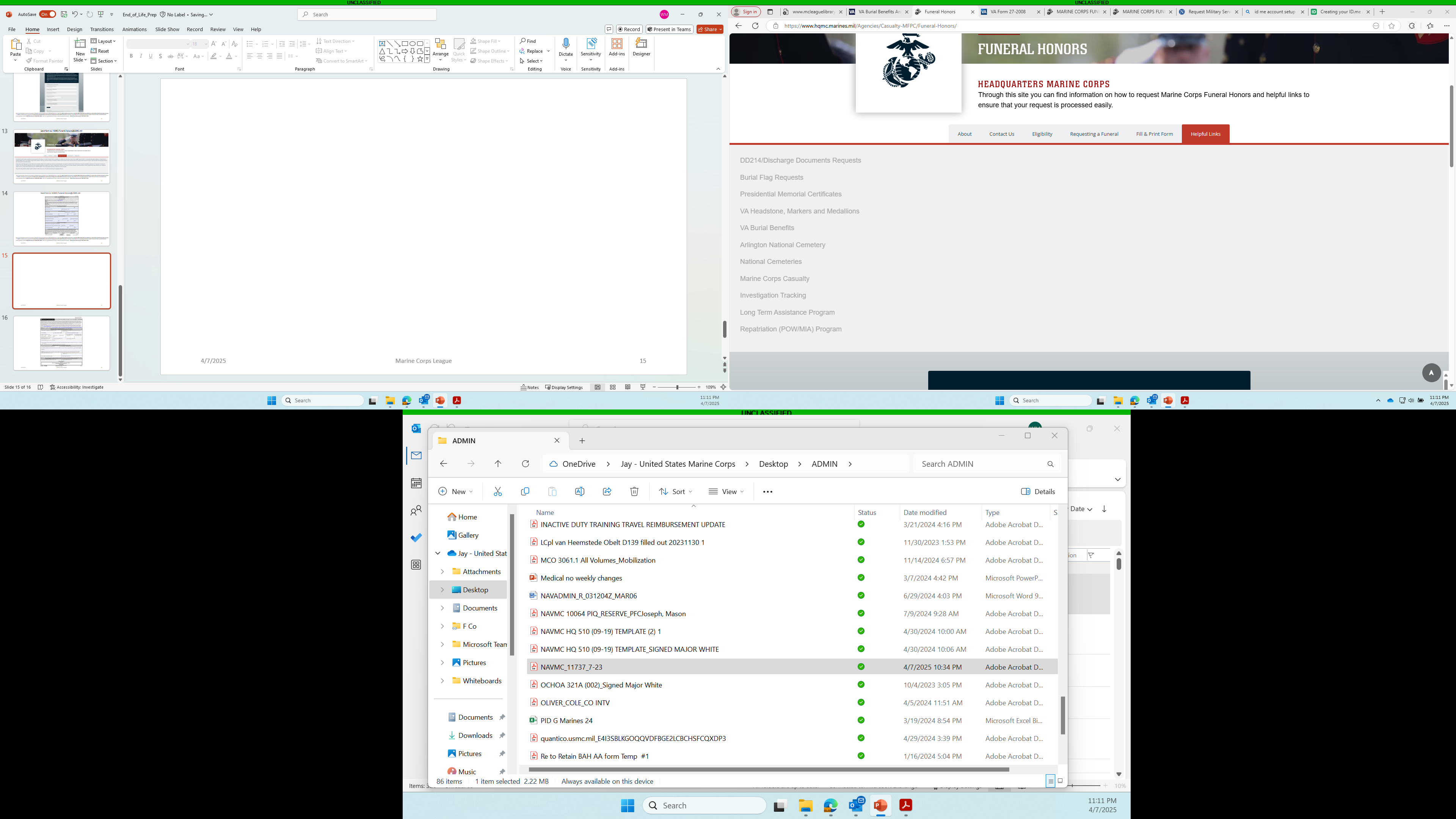 These links will be helpful to your families if they are unable to find your paperwork.
4/22/2025
Marine Corps League
21
If you do not have a DD-214 when requesting Funeral Honors that is fine.  The Funeral Honors Branch will confirm your service without it.
If you have not requested a flag this is also fine.  The website states the family is responsible for providing a flag, but our team always has a flag in case you do not.
What constitutes having received military honors:
At a minimum ONE uniformed Marine is present (we have provided Marine/Sailor combo)
The playing of Taps
Folding and presentation of the American Flag to the Next of Kin
What you may request:
Pall Bearers (Unit operational requirements will dictate if we can support)
Rifle Detail (Unit operational requirements will dictate if we can support)
Chaplain (This will not be provided as we do not have a chaplain)
Aviation/Flyover (We cannot provide this service)
We conduct 12 funerals a month and they tend to occur at the same time.  We will do our best to provide a rifle team or pall bearers if requested.
Misconceptions:
21 Gun Salute.  This is reserved for the President of the United States and the National Ensign.  Military members of all ranks below the rank of General receive 9 rounds via 3 volleys.
Senior Ranks/Valor Awards = “Full Honors”:  This is only true at Arlington Cemetery.  We will always attempt to provide a Rifle Detail and Pall Bearers to any who request it, but you have received “Full” Military Honors per criteria in paragraph 3.
IMPORTANT:  We must present the flag to the Next of Kin listed on the request form.  If the Next of Kin listed wants someone else to receive the flag we must receive verbal confirmation of the change.  We are used to last minute changes but please discuss with your family on who should receive the flag to eliminate confusion.
4/22/2025
Marine Corps League
22
Digital Records Request (Alternative Method)
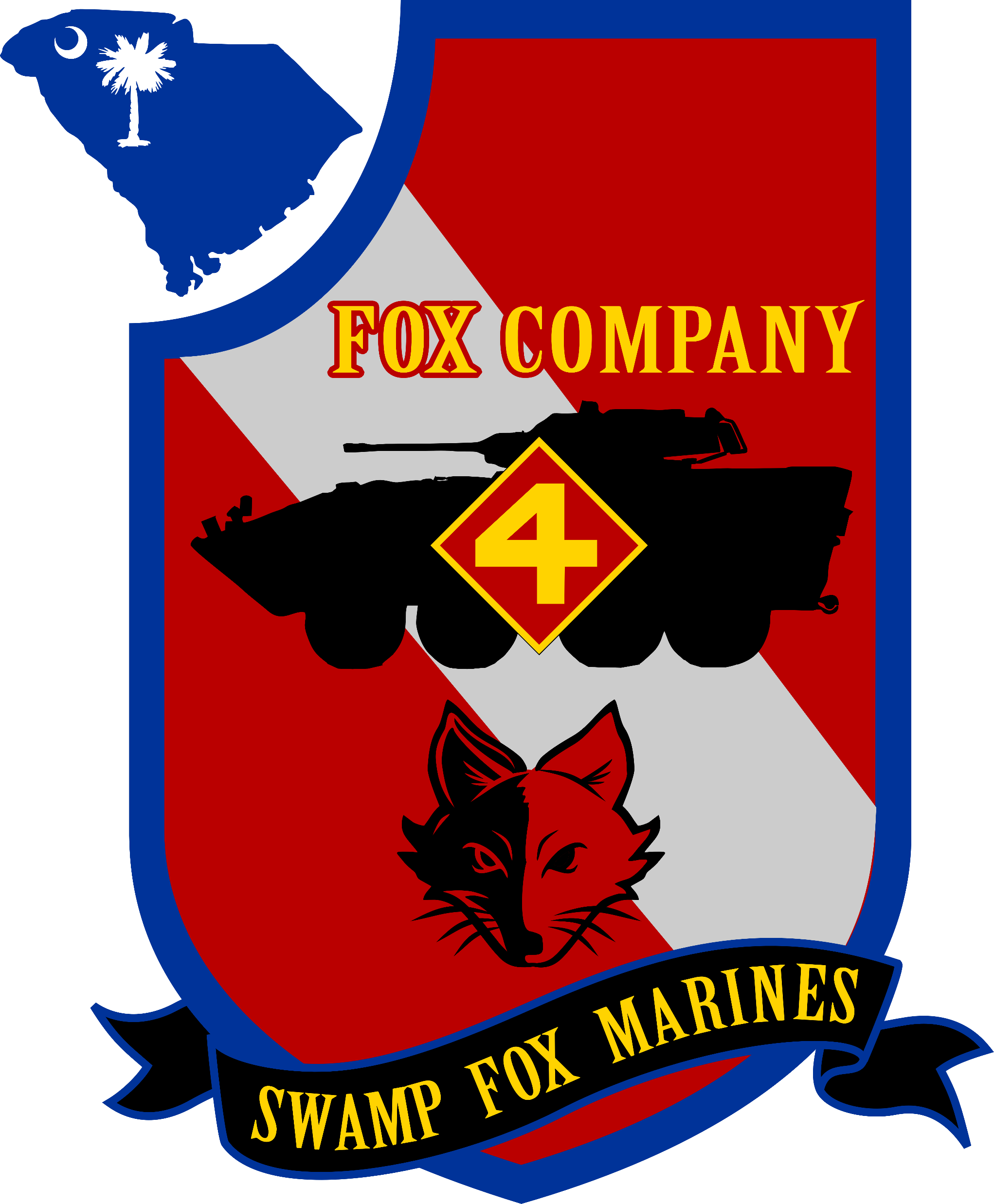 4/22/2025
Marine Corps League
23
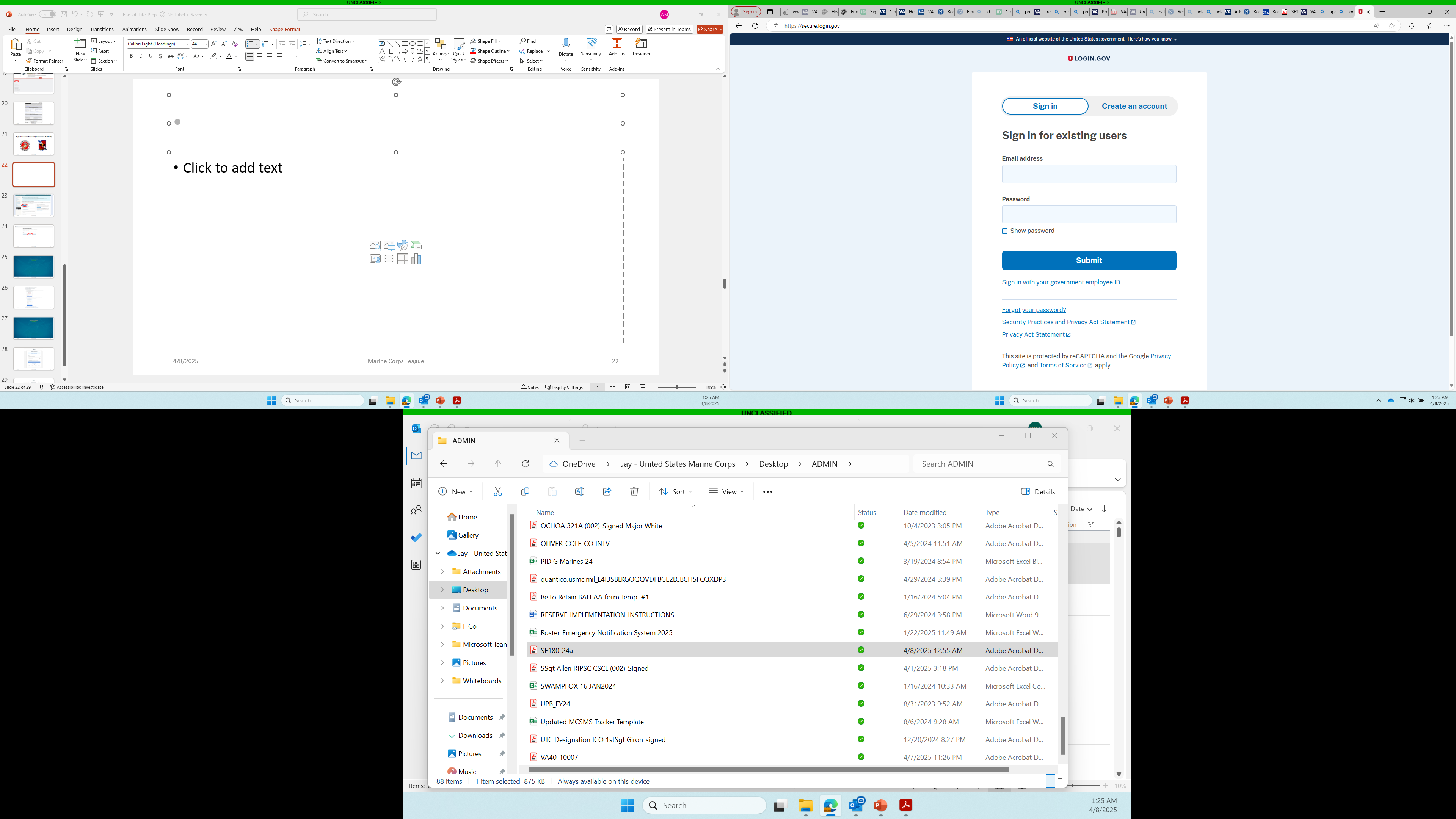 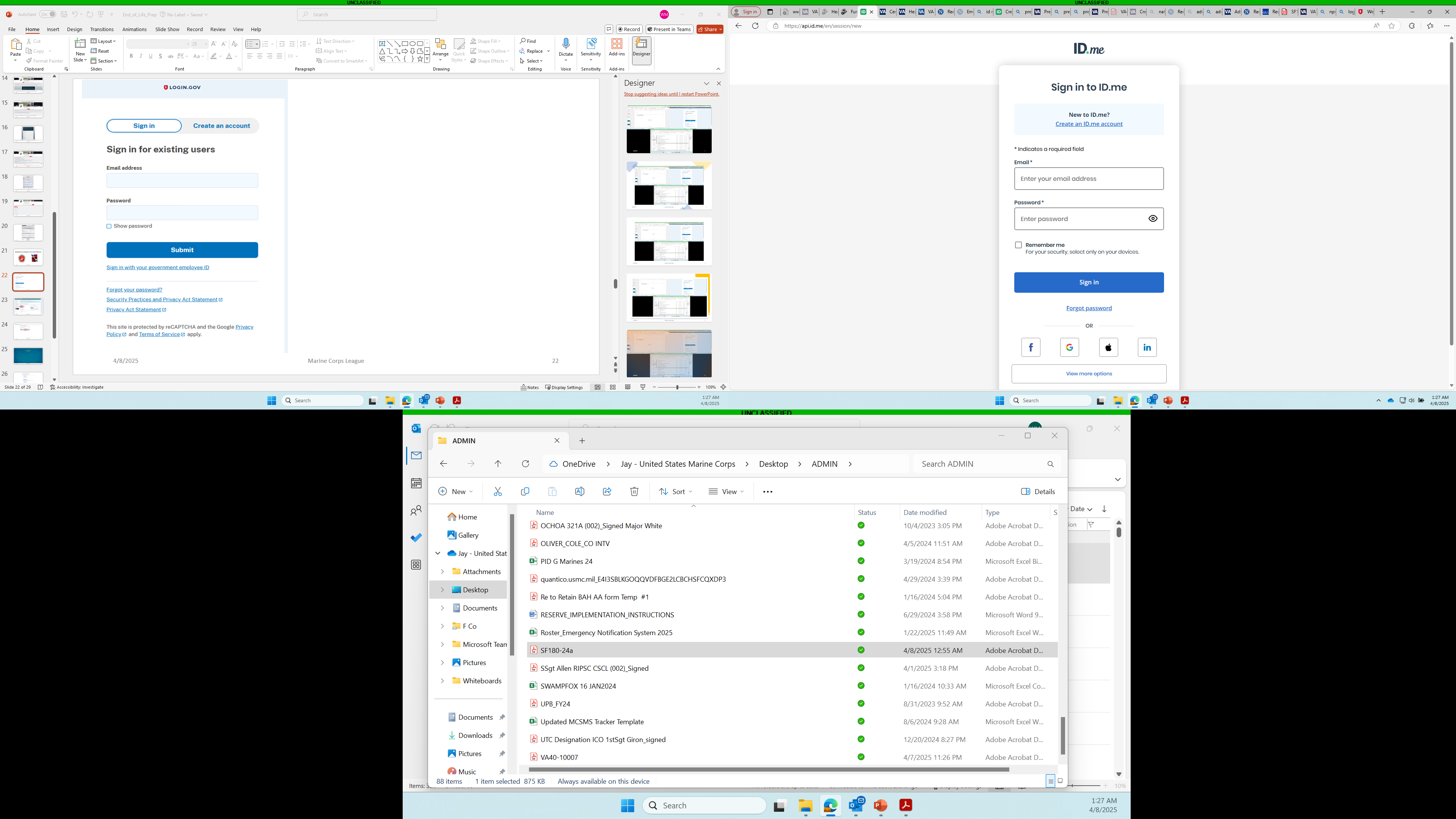 Government systems are converting to digital requests and validation processes 

Designed to reduce error, improve security of information, and decrease time required to process requests

These systems can be used for social security, the VA, and access to other benefits and government pages

Can still accomplish requests via hard copy
4/22/2025
Marine Corps League
24
https://www.archives.gov/veterans/military-service-records#emergency
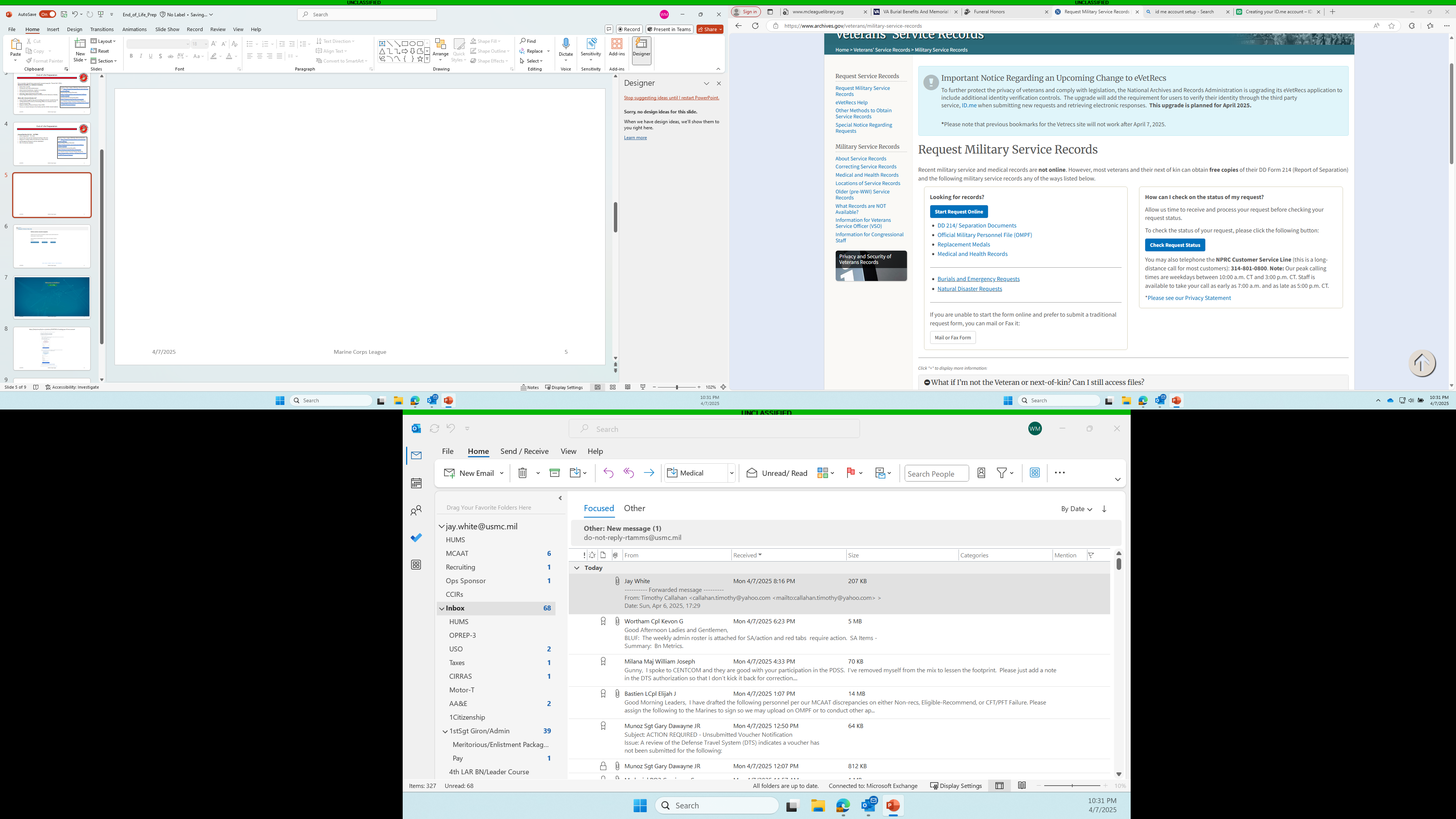 4/22/2025
Marine Corps League
25
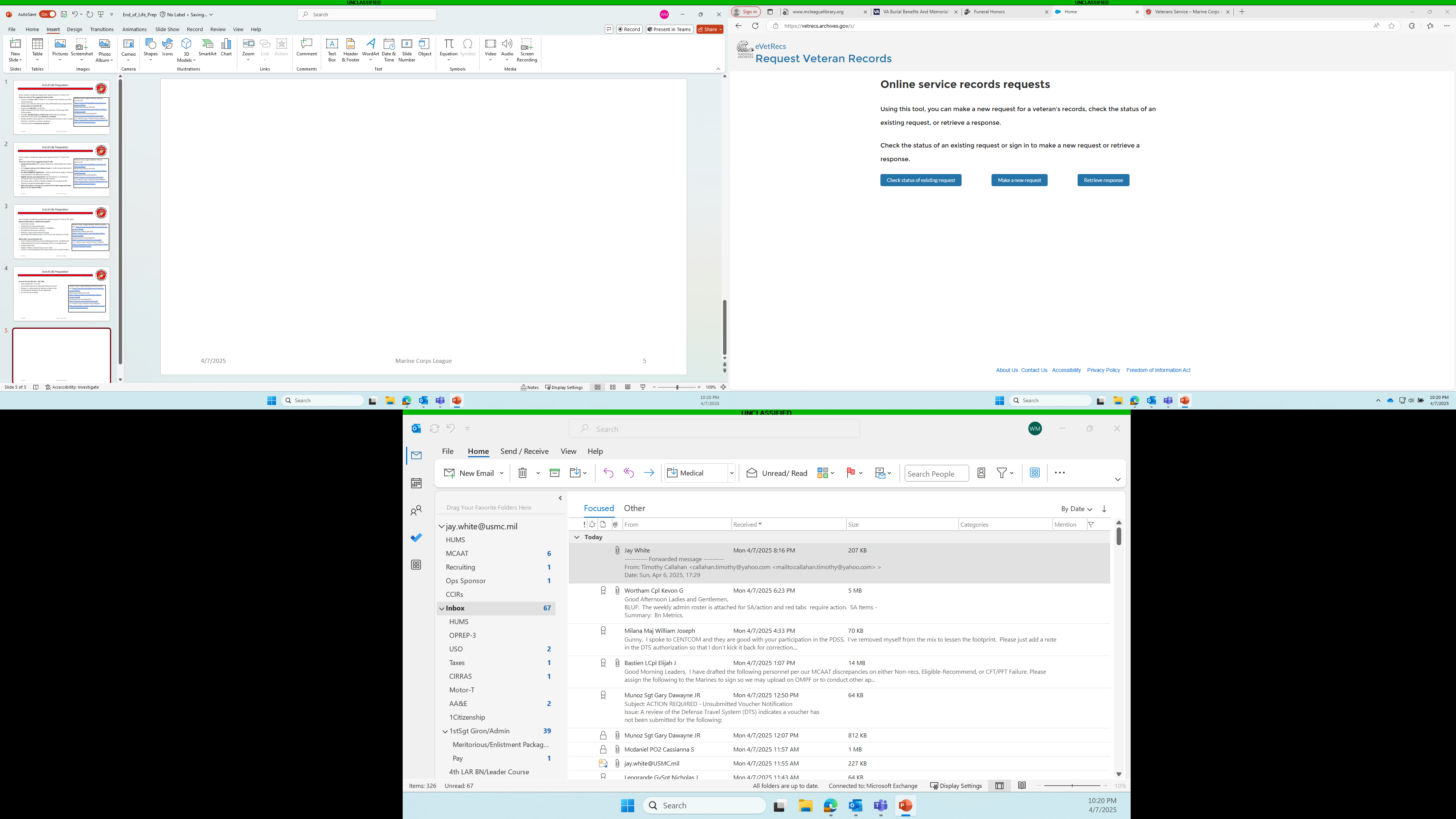 4/22/2025
Marine Corps League
26
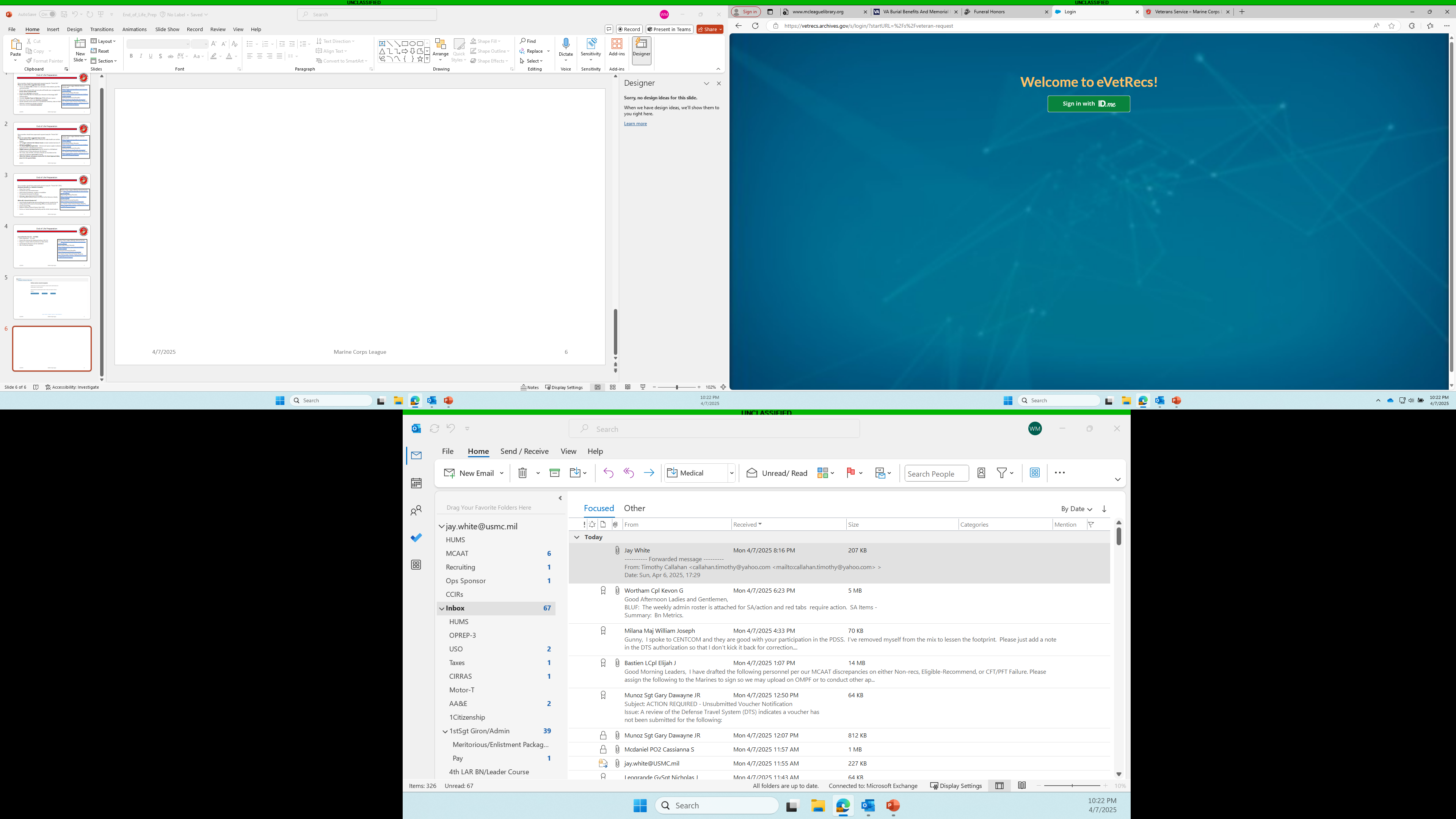 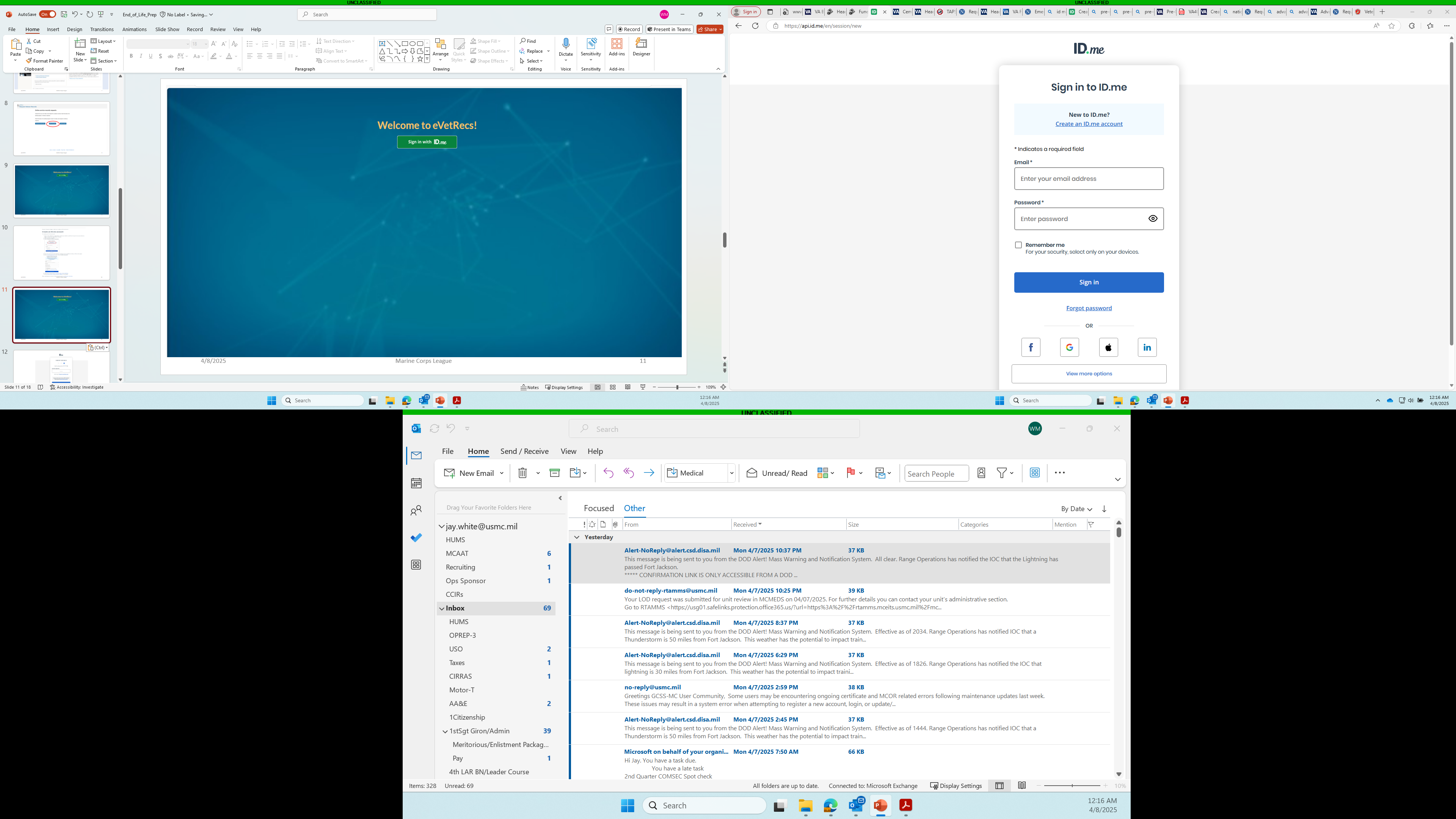 Once you reach this screen click the button and it will take you to the page on the right.

You will need to create an account.  Instructions of how are on the next slide
4/22/2025
Marine Corps League
27
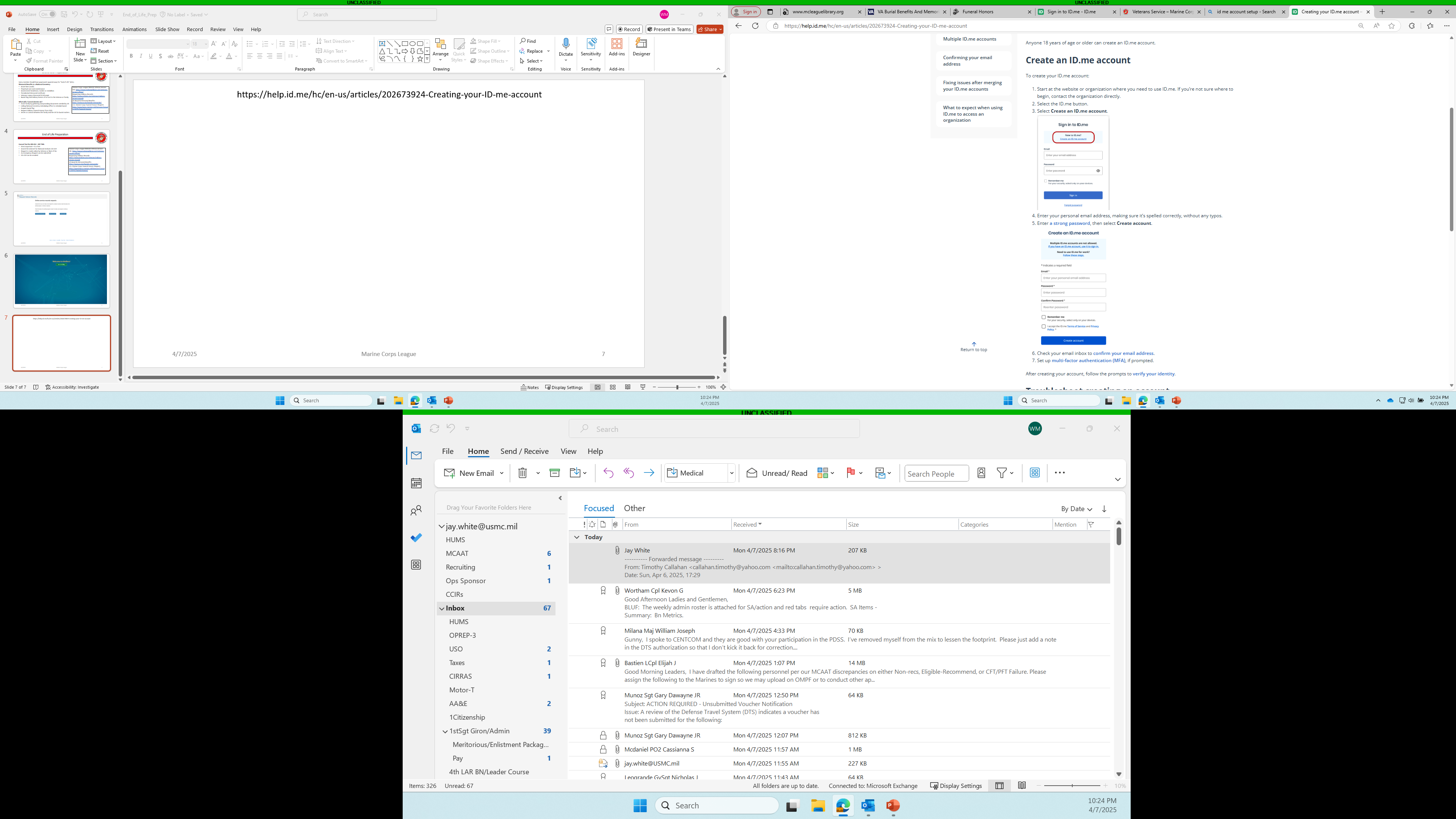 4/22/2025
Marine Corps League
28
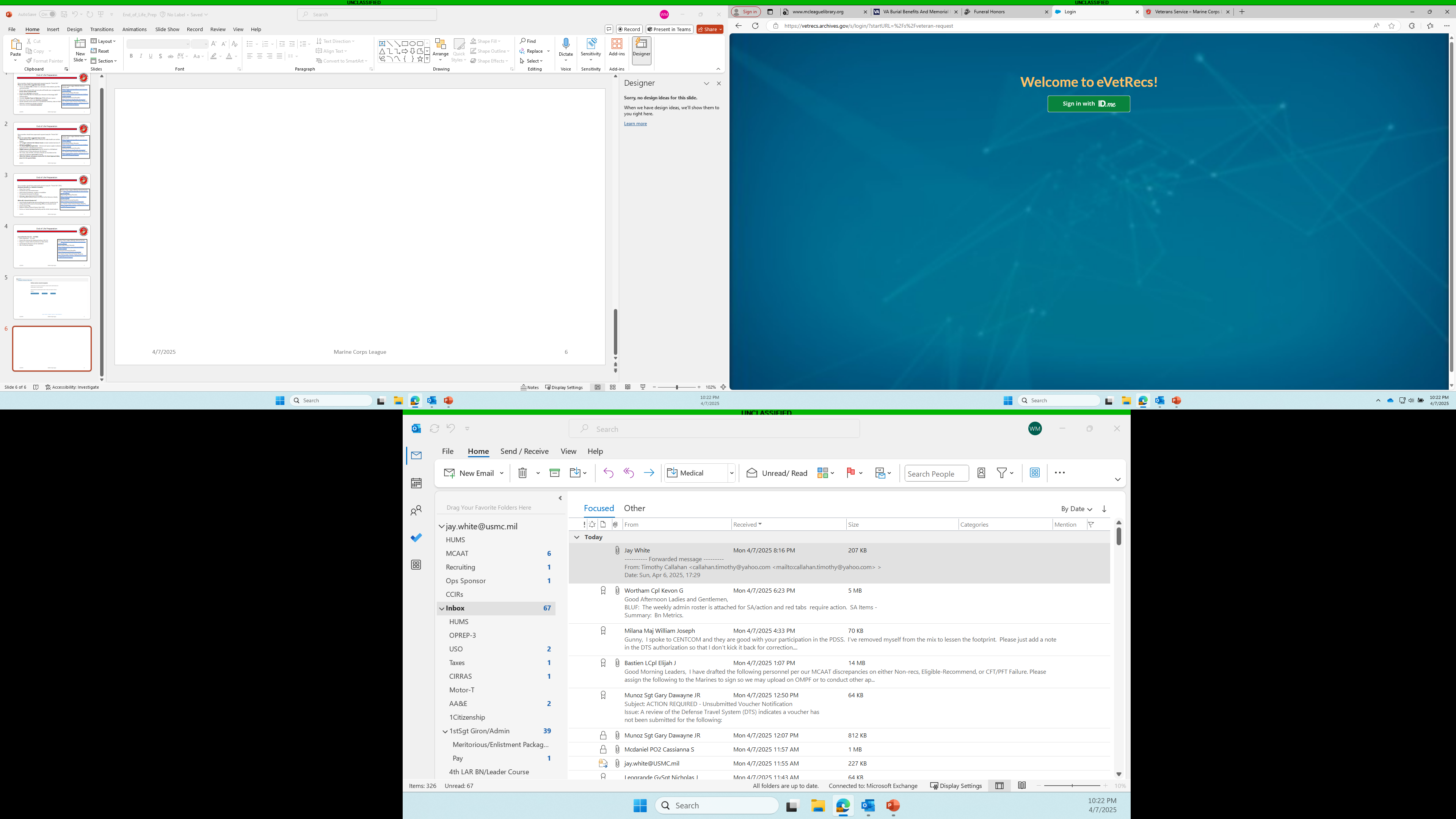 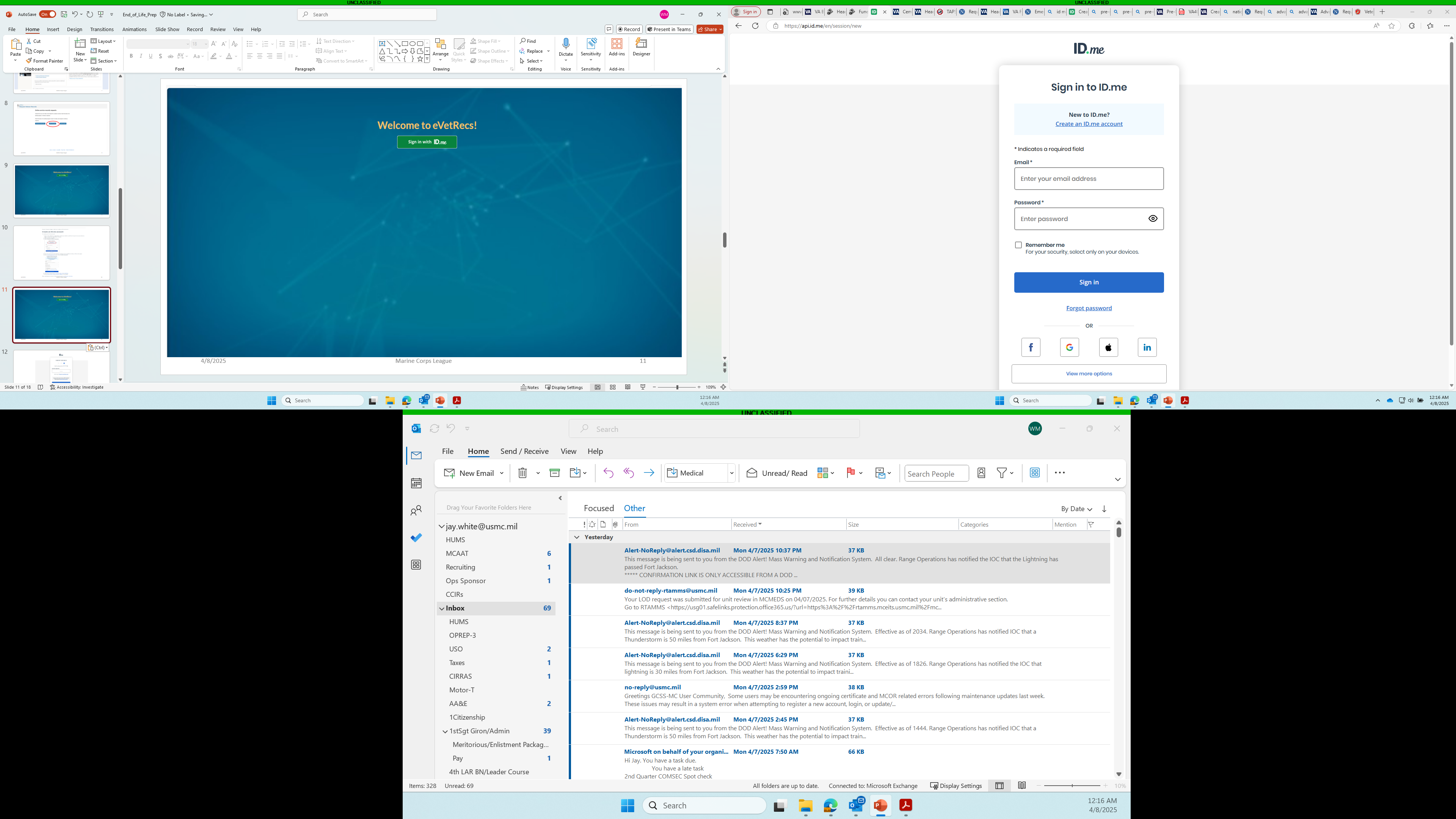 Once you have established your ID ME account return to to eVetRecs page via the links
Sign in with email and password
Wait to receive your Multi Factor Authentication Text on your phone
Input the 6 digit code
This should take you to your DD-214 (Unsure if this function is fully capable as this is a new feature as of April 2025)
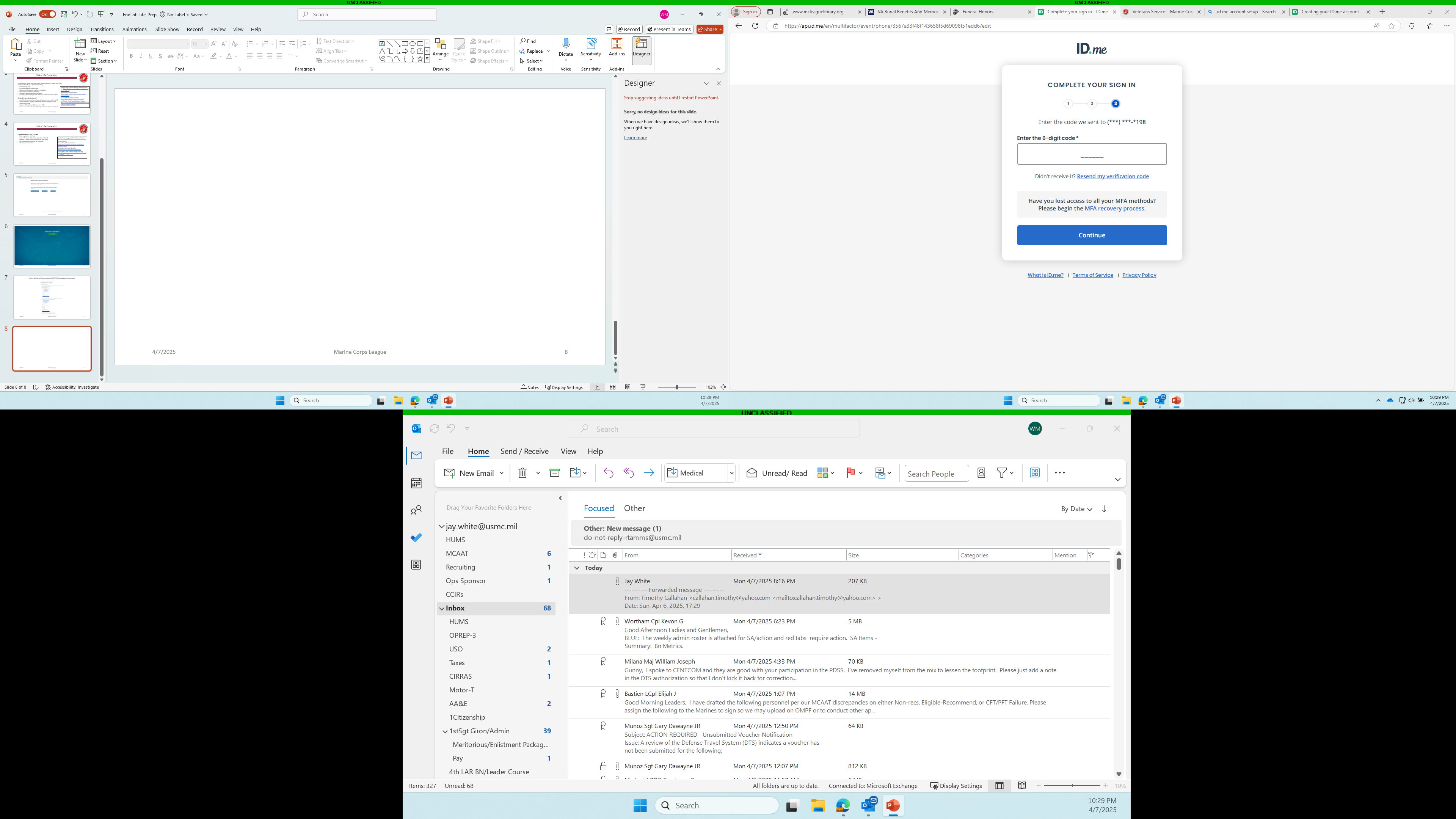 4/22/2025
Marine Corps League
29
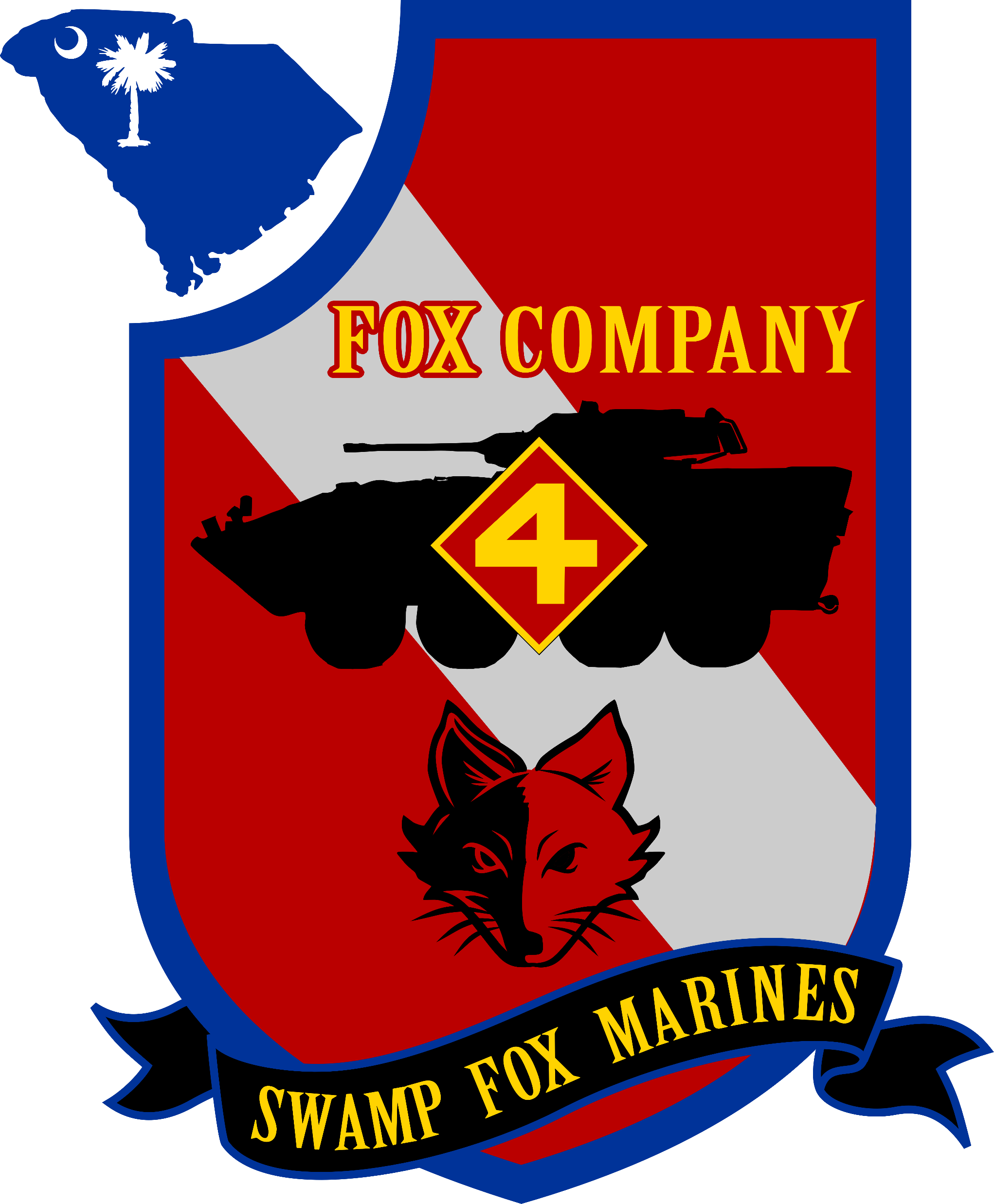 Prepared by Major Jay White
Cell: 803-207-4198
Email: ocjwhite@gmail.com
4/22/2025
Marine Corps League
30